Activity
What is your role?
What is your level of accessibility knowledge/experience?
Answer questions in the poll
[Speaker Notes: Your job has to do with… code, design, content, user research, management, other
What is your level of accessibility knowledge/experience? novice 1 2 3 4 5 6 7 8 9 10 expert]
Introduction to accessibility
Anika Henke
Senior Accessibility SpecialistViktoria WestphalenAccessibility Support OfficerCentral Digital and Data Office
A definition of “digital accessibility”
Why accessibility matters
The principles of accessibility
A process for achieving accessibility
Resources
Q&A
Activity
What are your accessibility challenges?  

Individually, write in the chat
[3 mins]
A definition of “digital accessibility”
Everyone needs to be able to use your service. Easily. 

The people using your service are all different. And they’ll be using it in different ways.
People may:

be using a mobile in a noisy cafe
have a broken arm so they can’t use a mouse
be using a screen in direct sunlight
Or they may have a permanent disability affecting their sight, hearing, mobility, voice or understanding.

Accessibility means not excluding anyone.
Permanent





Deaf
Temporary





Infection
Situational





Noise
[Speaker Notes: Impairments aren’t always permanent
People sometimes temporarily do not have use of one or more of their senses
And people might not have full use of their senses because of the situation they’re in]
Activity
Consider temporary and situational impairments

Individually or in small groups, come up with a temporary and situational impairment a user may have in each category [3 mins]
[Speaker Notes: motor, hearing, vision, speech, cognitive]
Accessibility matters
Discussion
Why does accessibility matter?

Discuss in small groups in breakout rooms, one person writes notes
[4 mins]
[Speaker Notes: Each group read out your most important one [5 mins]
Anyone else have the same?
Next one]
Can’t exclude people
Shouldn’t create barriers
People have no choice
Be kind
It's the right thing to do
Empower disabled people
Better experience for everyone
Part of better usability
It affects us all
Saves money
More people can use the service
Fewer support requests
It's the law
Part of government requirements
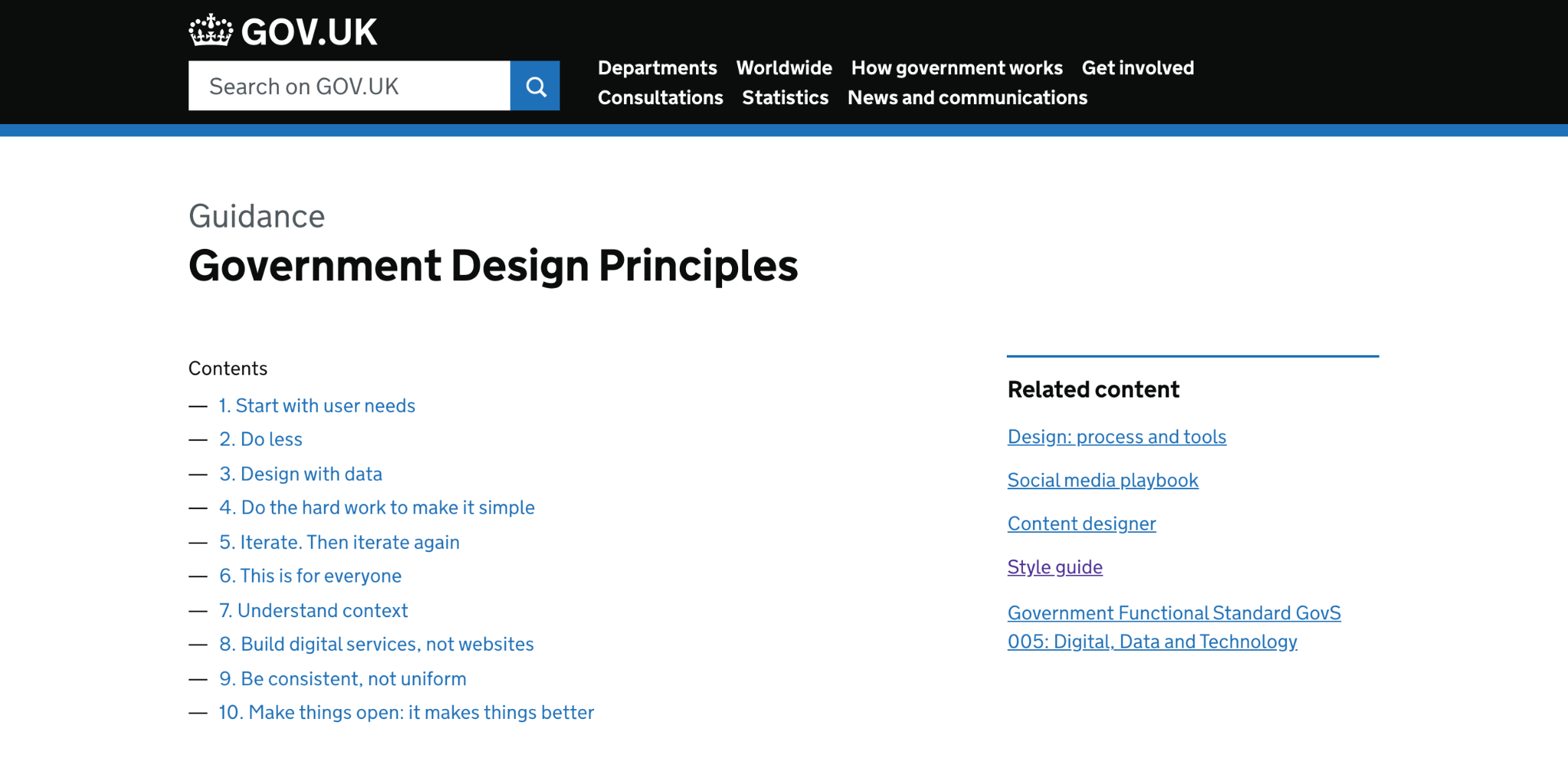 [Speaker Notes: Government Design Principleshttps://www.gov.uk/guidance/government-design-principles
There’s a principle there that’s specifically about accessibility.
Which one do people think it is?]
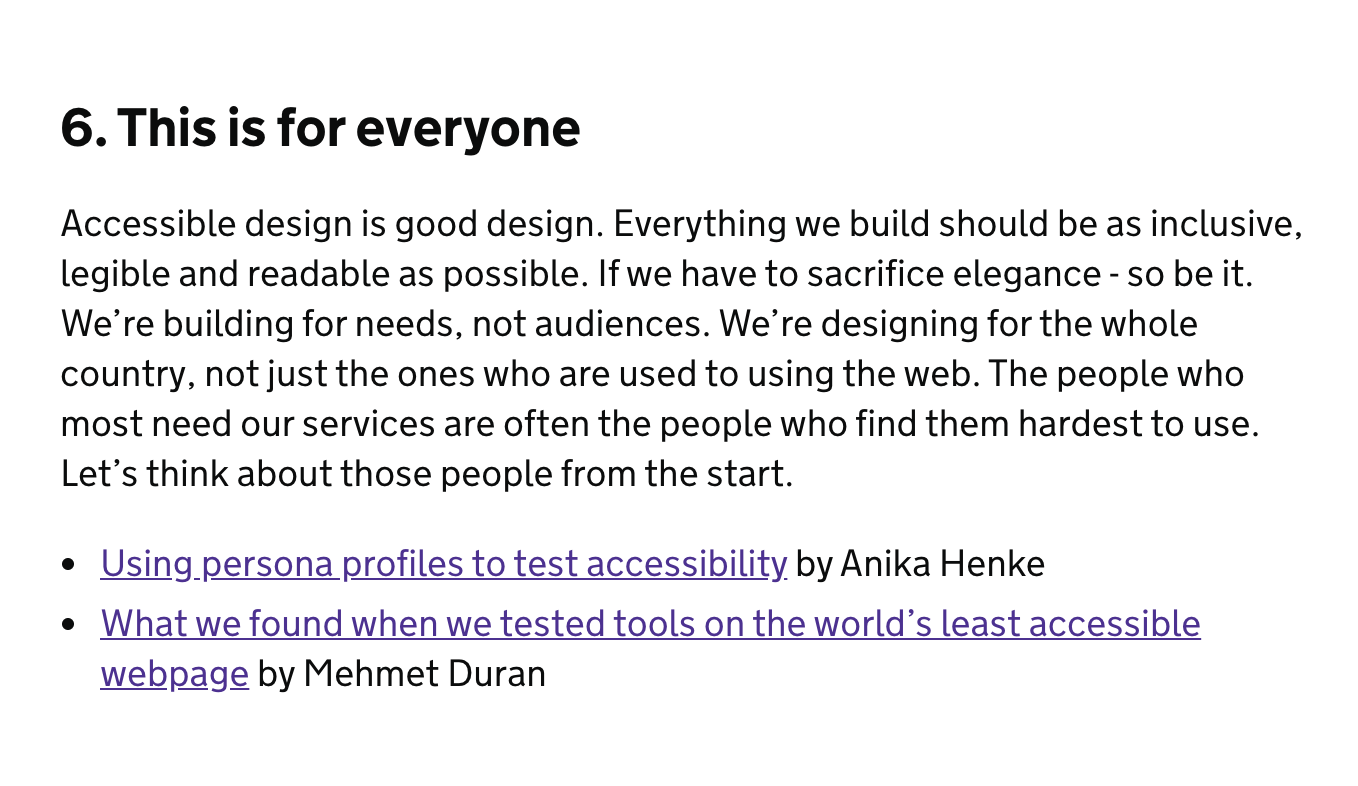 [Speaker Notes: It’s number 6: ‘This is for everyone’
As the principle says: ‘Accessible design is good design. Everything we build should be as inclusive, legible and readable as possible.’
As a public service provider we need to make sure that what we build works for everyone.]
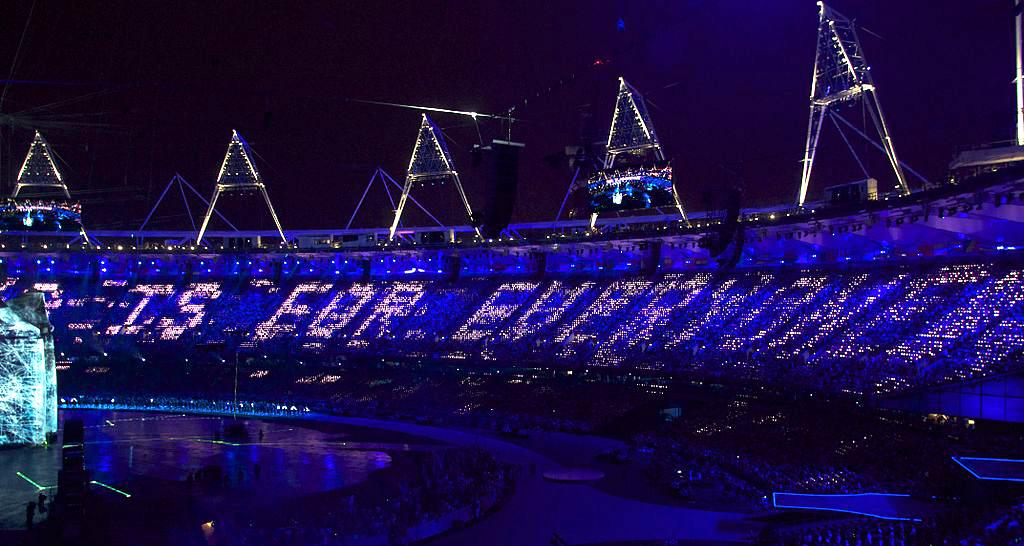 “This is for everyone”
[Speaker Notes: Tim Berners-Lee's tweet "This is for everyone" at the 2012 Summer Olympics opening ceremony
Ethos of the web that it is for everyone
It used to be more accessible in the early days (and simpler)

Source: https://commons.wikimedia.org/wiki/File:This_is_for_Everyone.jpg]
Legal requirements
Equality Act 2010
We have a legal obligation to provide equal access to people with disabilities
[Speaker Notes: This is true of both public-facing services and non-public facing services
Government is both a service provider and an employer - and the Equality Act covers both service providers and employers
(It’s the Disability Discrimination Act for Northern Ireland)]
Public Sector Equality Duty
We have a duty to be proactive in making things accessible
[Speaker Notes: Part of the Equality Act 2010]
Public Sector Bodies Accessibility Regulations 2018
Makes the legal obligation more specific
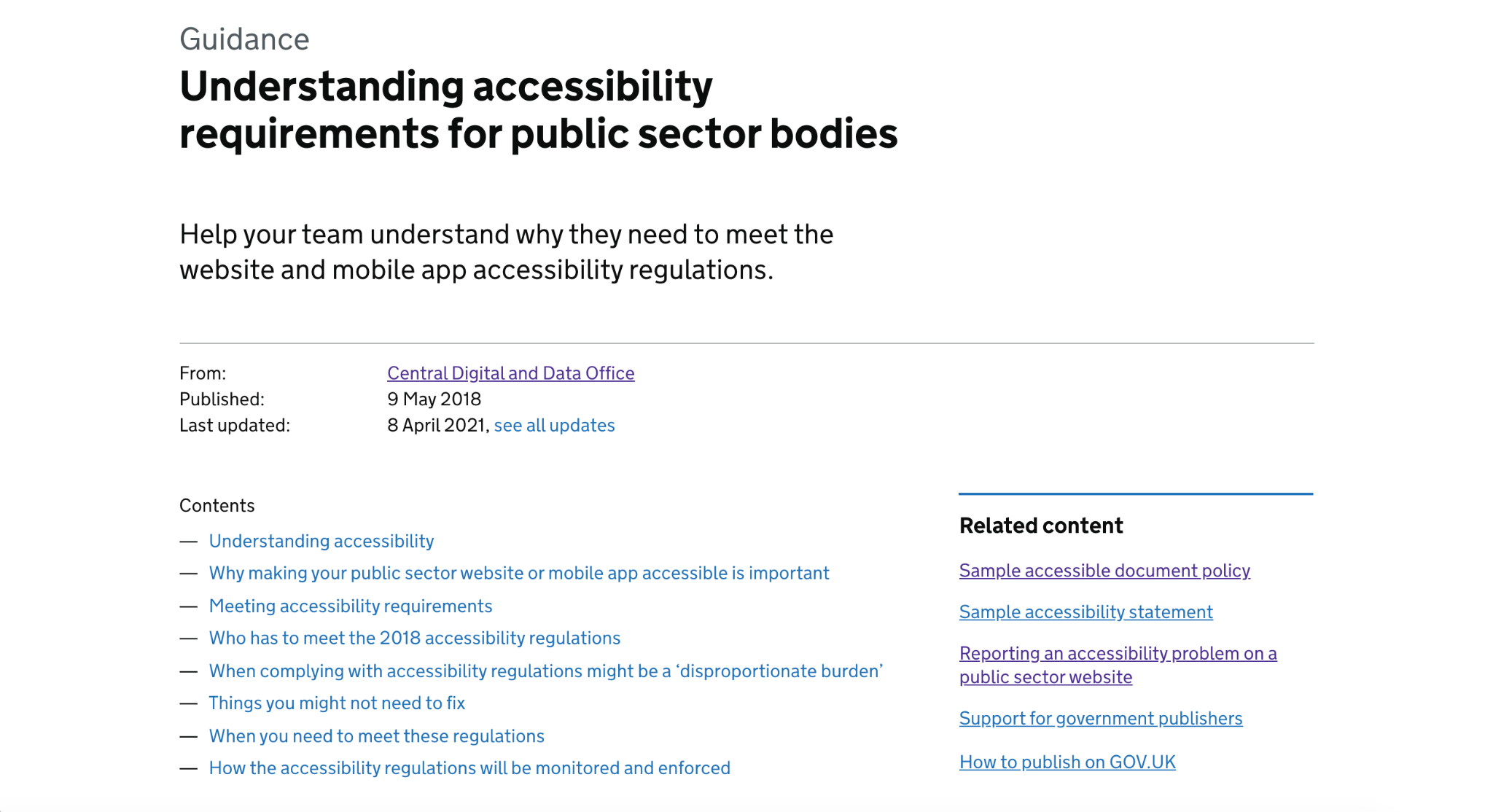 [Speaker Notes: https://www.gov.uk/guidance/accessibility-requirements-for-public-sector-websites-and-apps]
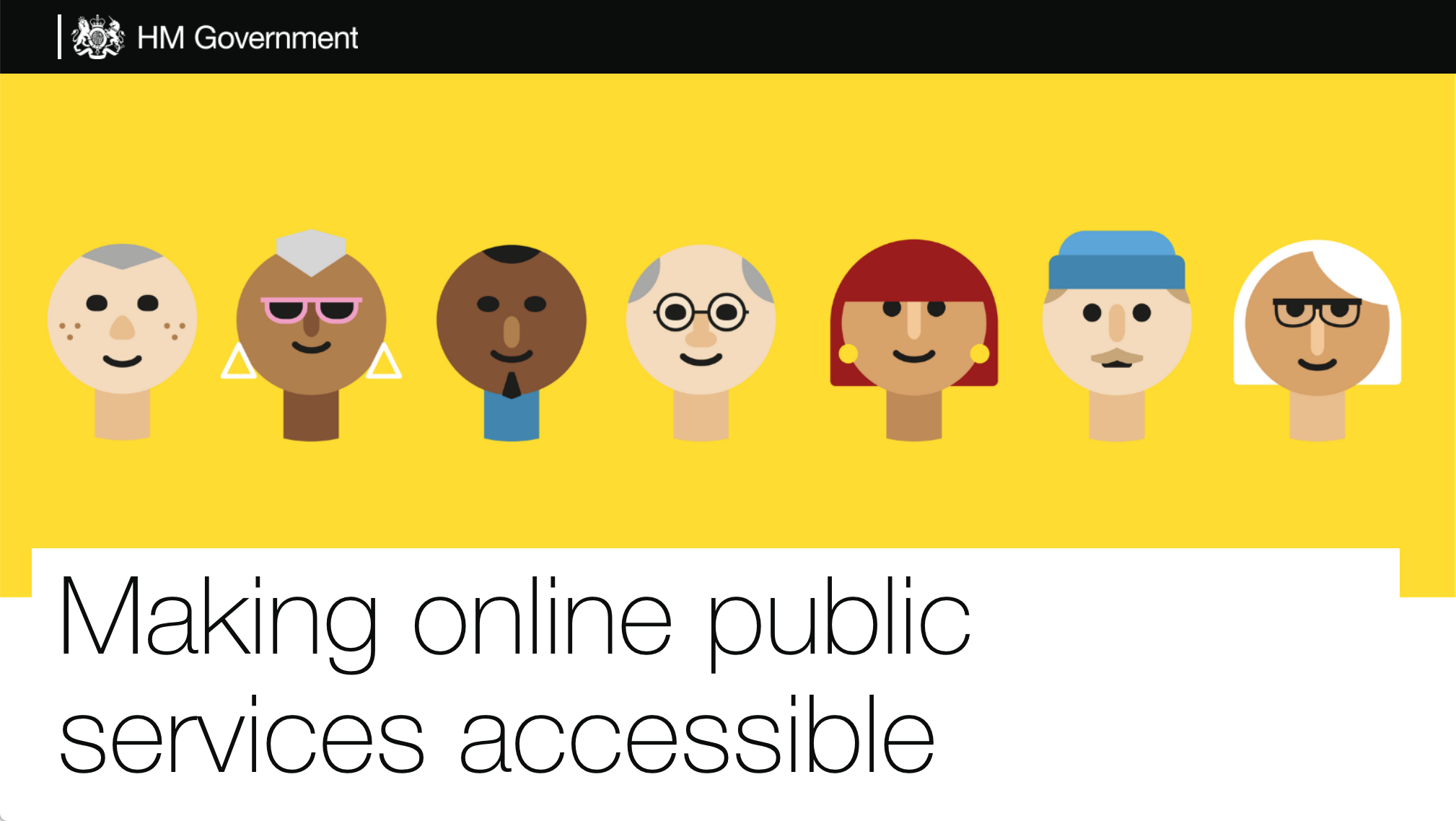 [Speaker Notes: https://accessibility.campaign.gov.uk/]
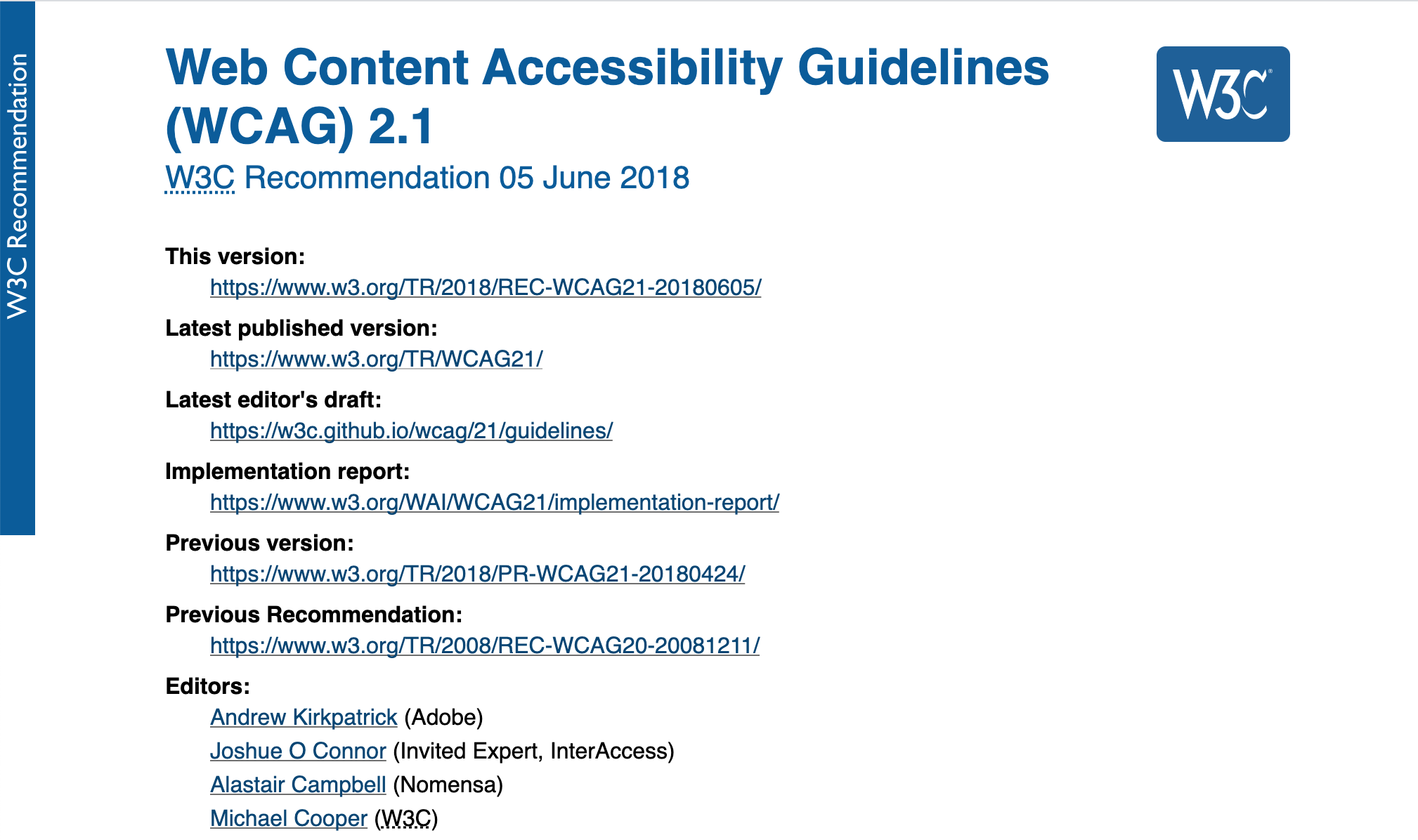 [Speaker Notes: most common and internationally accepted standard is the Web Content Accessibility Guidelines - WCAG
latest version 2.1 is referenced in the Public Sector Bodies Accessibility Regulations
technical standard, difficult to understand

12 guidelines organized under 4 principles 
78 testable success criteria
three levels: A, AA, and AAA

https://www.w3.org/TR/WCAG21/]
Government accessibility requirements
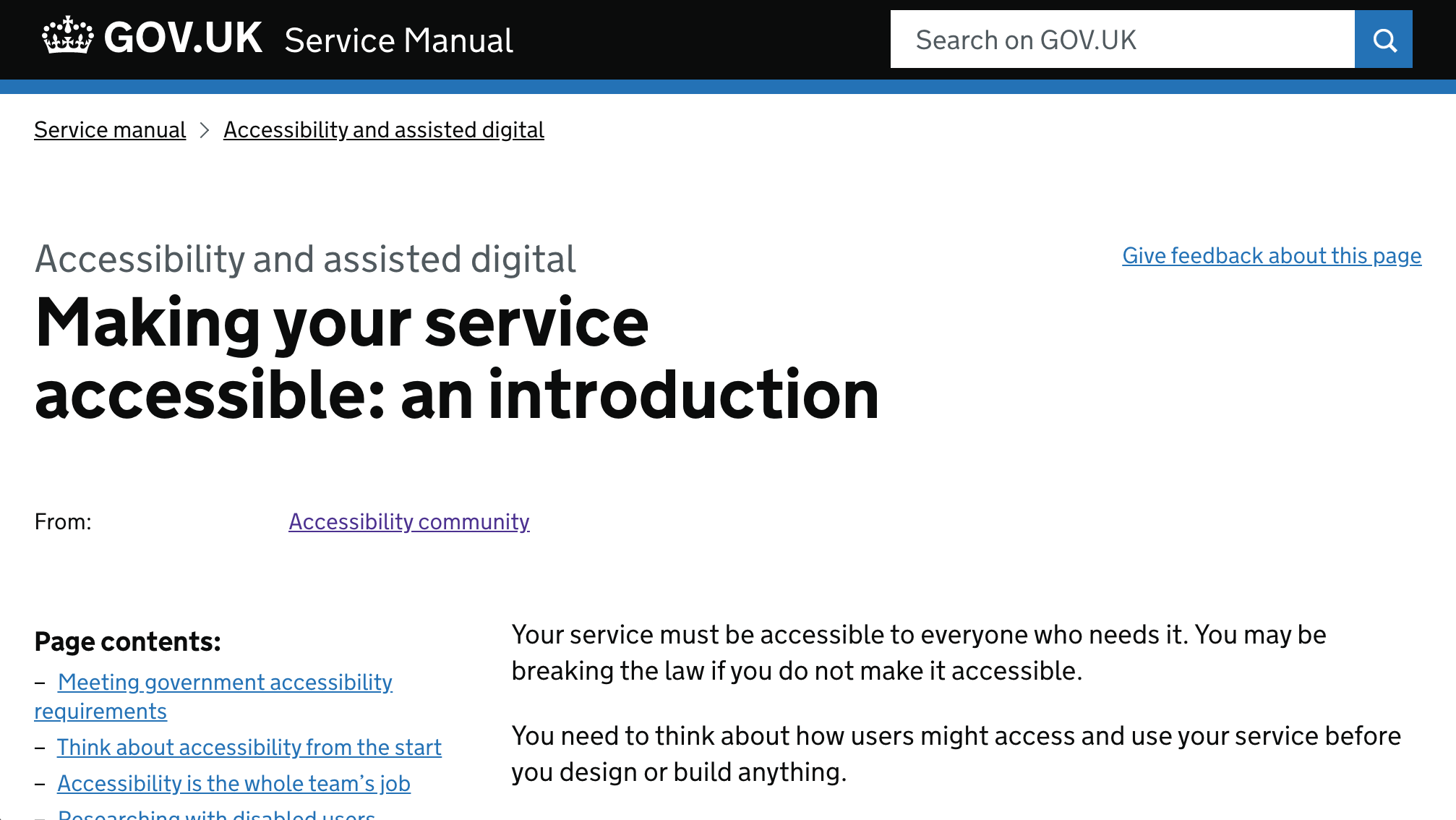 [Speaker Notes: https://www.gov.uk/service-manual/helping-people-to-use-your-service/making-your-service-accessible-an-introduction]
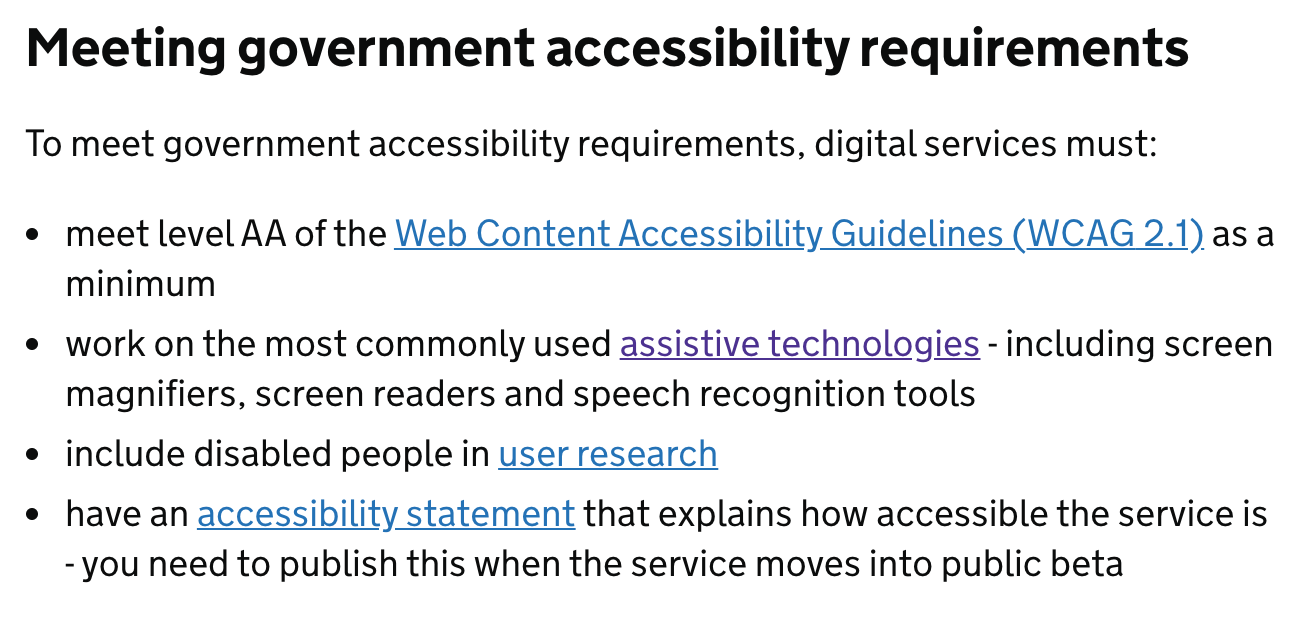 Accessibility = having no barriers

Assisted digital = getting support to use a service

Service assessments include both
[Speaker Notes: accessibility means having no barriers
it’s not quite the same as Assisted Digital
both are requirements for government digital services

Assisted Digital is about realising that some people can’t use a service independently due to lack of confidence, skill or trust - or they might not have a computer - and that they will need support to use digital government services]
Accessibility numbers
Activity
Accessibility numbers quiz

Answer the multiple choice questions in the poll or on a piece of paper or in a documentTip: The population of the UK is 65.6 million
1. How many people in the UK are sight impaired or severely sight impaired?

a) 120,000
b) 360,000
c) 520,000
2. How many people in the UK
live with sight loss?

a) 800,000
b) Over 1.5 million
c) Over 2 million
3. How many people in the UK
have hearing loss?

a) 3 million
b) 7 million
c) 11 million
4. How many people in the UK
have severe or profound hearing loss?

a) 900,000
b) 1 million
c) 2 million
5. How many people in the UK
are deafblind?

a) 70,000
b) 140,000
c) 390,000
6. What percentage of the UK population
are dyslexic?

a) 5%
b) 10%
c) 20%
7. How many people in the UK
are autistic?

a) 100,000
b) 400,000
c) 700,000
8. How many people in the UK
use a wheelchair?

a) 1.2 million
b) 2.3 million
c) 4.1 million
9. How many people in the UK
experience poor mental health each year?

a) 6 million
b) 11 million
c) 16 million
10. What percentage of people in the UK
aged 65 years and over have a disability?

a) 18%
b) 36%
c) 54%
1. How many people in the UK are sight impaired or severely sight impaired?


b) 360,000
[Speaker Notes: Source: RNIB]
2. How many people in the UK
live with sight loss?



c) Over 2 million (about 1 in 30 people)
[Speaker Notes: Source: RNIB

It is predicted that by 2020 the number of people with sight loss will rise to over 2,250,000. And by 2050, the numbers of people with sight loss in the UK will double to nearly four million. This is because:
the UK population is ageing and as we get older we are increasingly likely to experience sight loss
there is a growing incidence in key underlying causes of sight loss, such as obesity and diabetes.
underestimated figure, age related sight loss is seen as normal occurrence so people don’t think of it as being disabled. Long/Short sightedness corrected by glasses = not vision impaired. It has to be a permanent thing that can’t be fixed.]
3. How many people in the UK
have hearing loss?



c) 11 million
[Speaker Notes: Source: Action on hearing loss]
4. How many people in the UK
have severe or profound hearing loss?

a) 900,000
[Speaker Notes: Source: Action on hearing loss]
5. How many people in the UK
are deafblind?



c) 390,000
[Speaker Notes: Source: Sense]
6. What percentage of the UK population
are dyslexic?


b) 10% (6.4 million people)
7. How many people in the UK
are autistic?



c) 700,000
[Speaker Notes: Source: National autistic society]
8. How many people in the UK
use a wheelchair?

a) 1.2 million (less than 8%)
[Speaker Notes: Source: NHS

Also, the figure might be a bit fuzzy due to temporary use rather than full time / permanent usage. Mobility scooters count as wheelchairs
interesting how this number might be lower than expected because of the prevalence of the accessibility symbol being someone in a wheelchair]
9. How many people in the UK
experience poor mental health each year?



c) 16 million (1 in 4 people)
[Speaker Notes: Source: Mental Health Foundation (check out More Or Less Podcast R4)]
10. What percentage of people in the UK
aged 65 years and over have a disability?


 
c) 54%
[Speaker Notes: most disabilities are acquired and often not something people are born with]
Ageing population

12 million people of state pension age

The number of people aged 60 or over is projected to rise by over 50 percent in the next 25 years
The prevalence of disability rises with age

6% of children are disabled
16% of working age adults
45% of adults over State Pension age1 in 2 people will be disabled at some point in their lifetime
[Speaker Notes: By not designing with accessibility in mind we’re potentially excluding our friends, our families and our future selves

Source: https://www.gov.uk/government/statistics/disability-facts-and-figures/disability-facts-and-figures#disability-prevalence-estimates]
Of those Civil Servants who declared their disability status, 10.0% were disabled

(ONS - Civil Service Statistics: 2018)
[Speaker Notes: Source: https://www.ons.gov.uk/employmentandlabourmarket/peopleinwork/publicsectorpersonnel/bulletins/civilservicestatistics/2018]
Everyone is different
Don’t design for the fictional average user
[Speaker Notes: The perfect user is rare, with good vision, full hearing, good literacy skills and able to use both a mouse and a touch screen]
Design for the full range of human capability
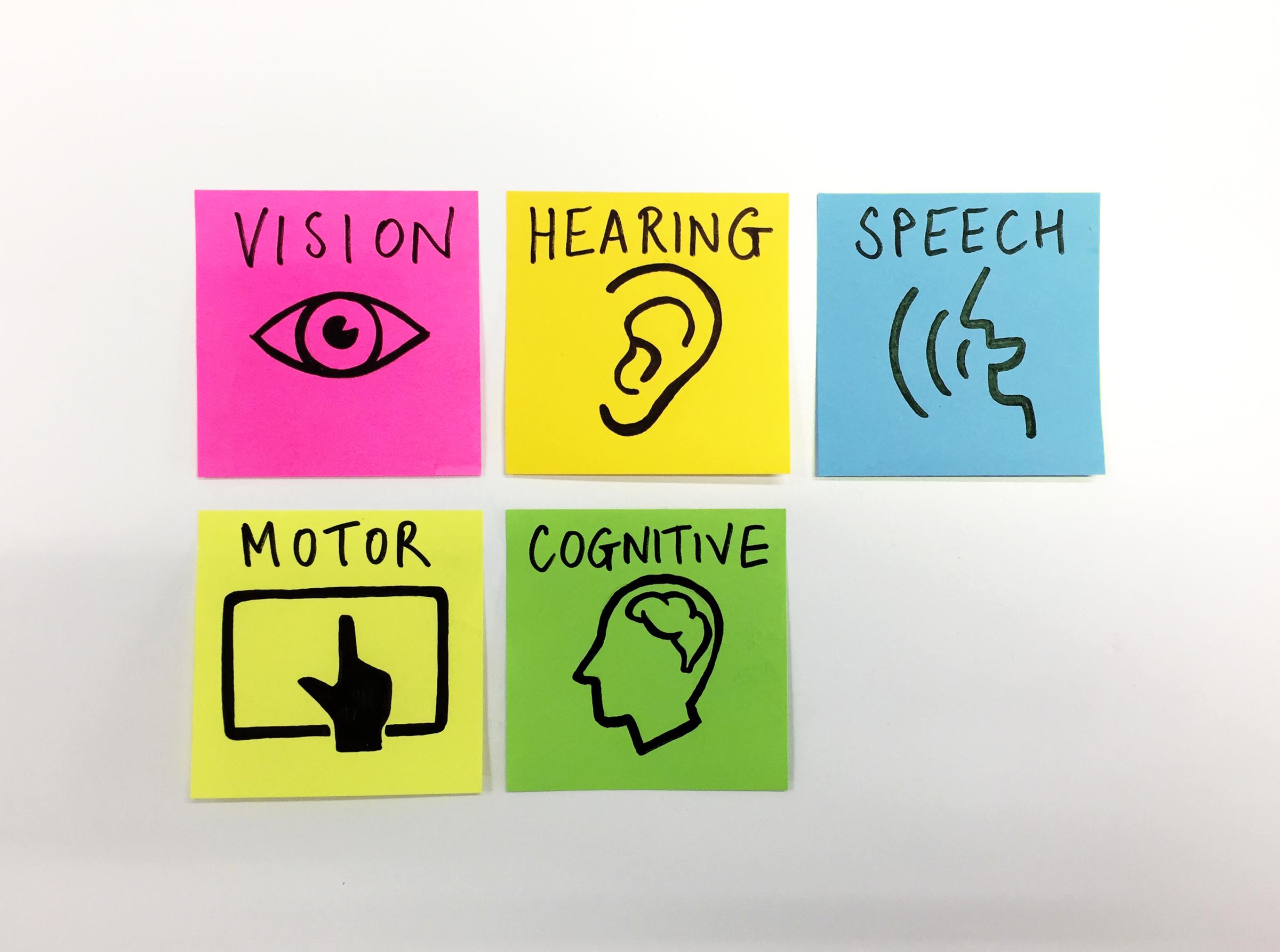 [Speaker Notes: We need to design for the full range of human capability
Services that can be used by people with…
full vision, partial vision, without perception of colour or no vision
full hearing, partial hearing or no hearing
full and limited dexterity, cognition, speech

Image source: Stephen McCarthy]
The principles of accessibility
Perceivable
Operable
Understandable
Robust
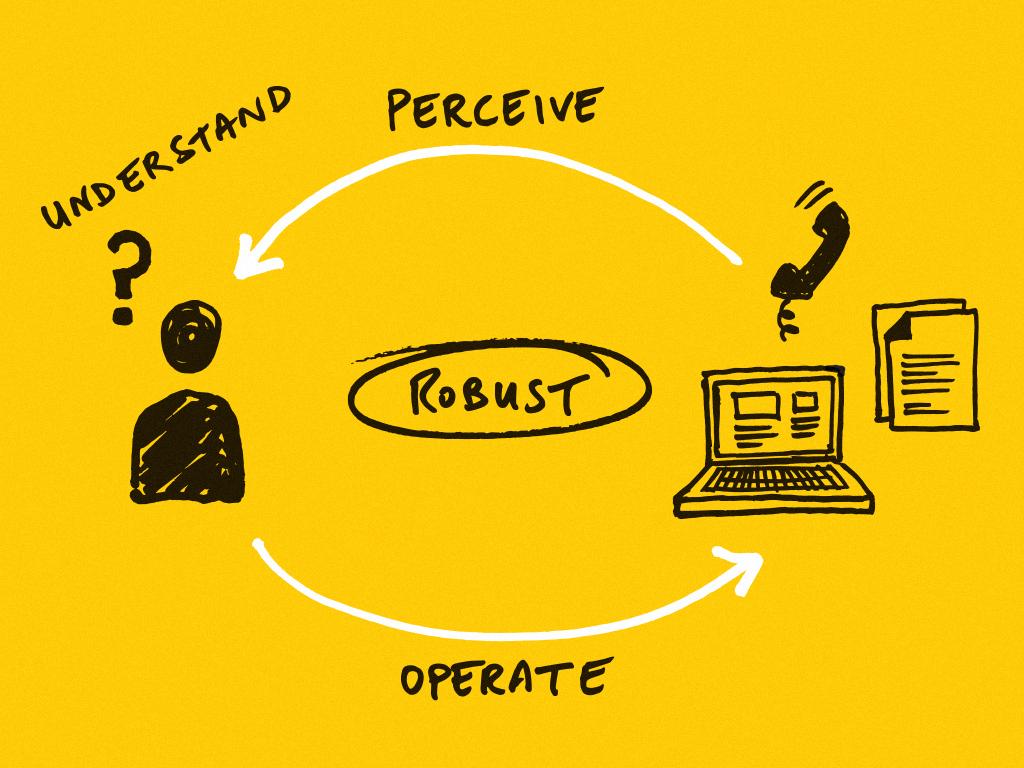 [Speaker Notes: To use something, you’ve got to to be able to perceive, understand and operate it. And the thing has to be robust.
Using a website in this example, but the principles apply to everything - not just websites.

A user needs to be able to perceive your content - which means your content has to be available to at least one of their senses.
So if a user can’t see something, they can still hear it. Or vice versa.

But it’s not enough just to perceive something, the user has to be able to understand it as well.
I could show you a Polish or Chinese website and you would be able to perceive it, but you might not be able to understand it.
People have different processing ability, for example someone with dyslexia might struggle with long passages of text, so we need to be conscious of this when designing and operating services.

And the user has to be able to operate the thing.
I imagine most people in this room use a mouse or a trackpad when they’re interacting with digital services - but these aren’t the only input devices people use.
Lots of people use a keyboard or speech recognition. Your service needs to work with whatever input device people are using.

And finally the service needs to be robust. That means it been implemented in such a way that it works with the technologies that people use - such as a screen reader.

These are the 4 key elements - if just one of these breaks down then the user won’t be able to do what they need to do.
We’re going to go through this in a bit more detail one-by-one.]
Perceivable
Make content and controls perceivable by all users
Provide appropriate text alternative for images
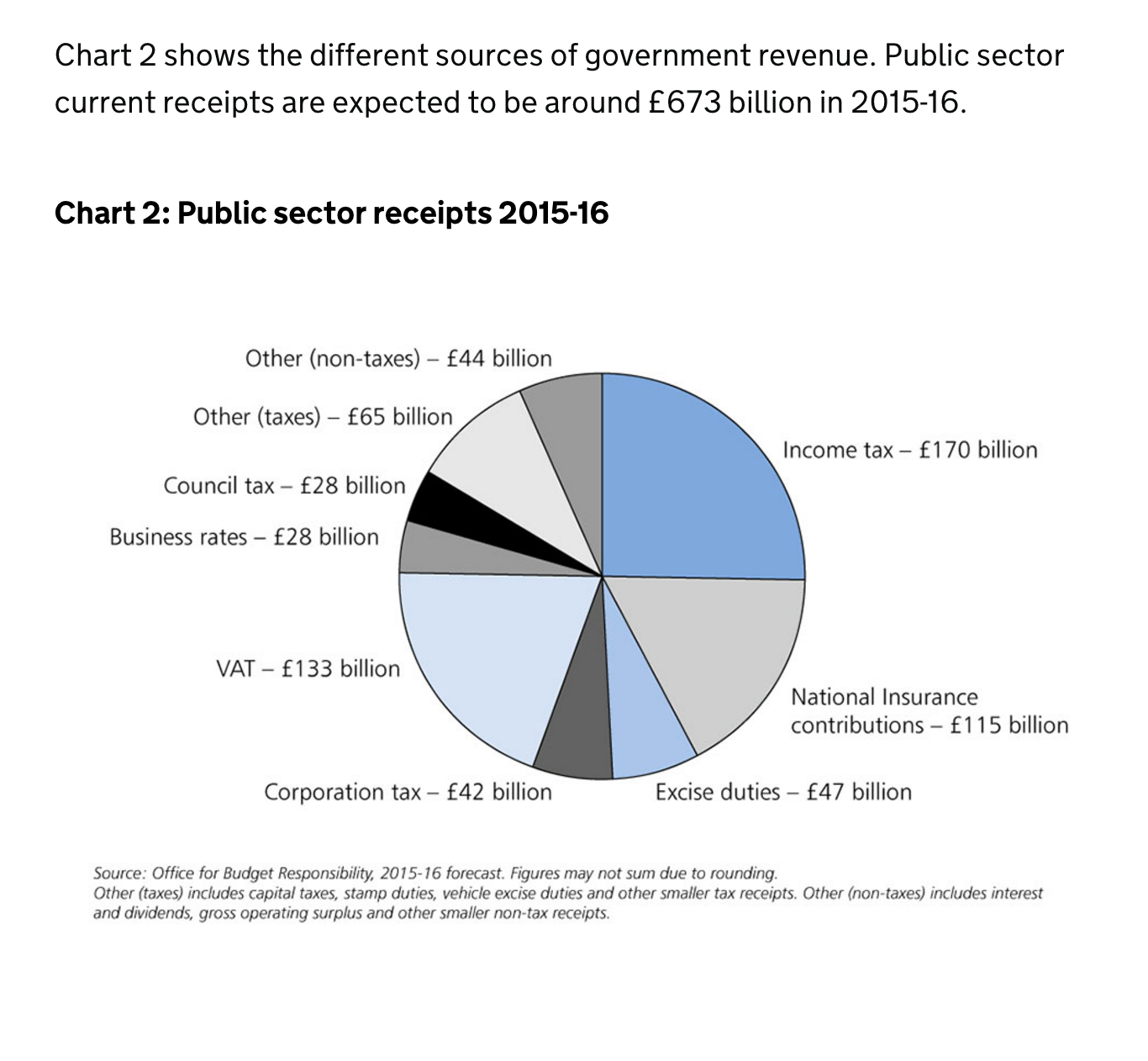 [Speaker Notes: screen readers cannot read text in images
sighted user will get a lot of information from the visual
a screen reader user will only get this information if it is also provided as text

example of a pie chart
alt text was simply the title (“Public sector receipts 2015-16”)
a screen reader user would miss all the information communicated by the image]
Don’t communicate solely with colour
[Speaker Notes: colour-blindness or (colour vision deficiency) affects 1 in 12 men and 1 in 200 women
if you communicate something using colour alone, then someone with colour-blindness might not be able to perceive it and might be excluded from your content]
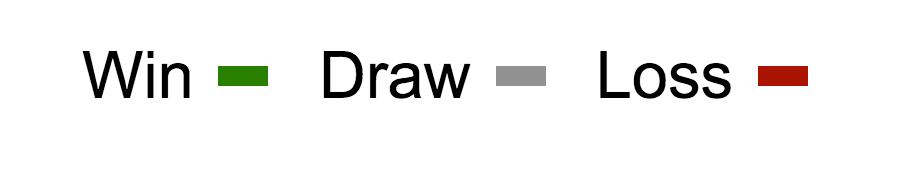 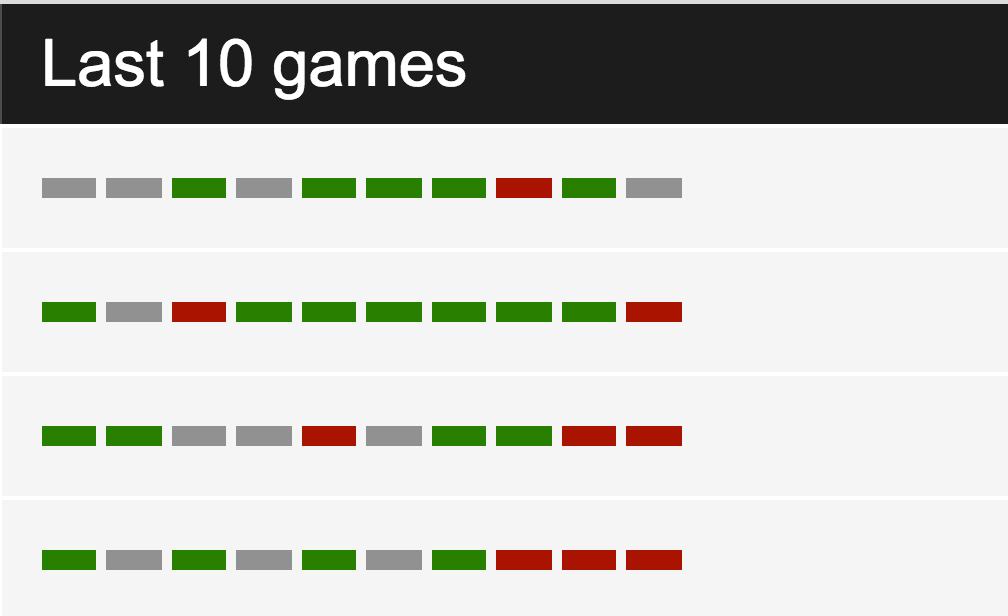 [Speaker Notes: example showing sports results
a win is indicated by green, a draw by grey and a loss by red]
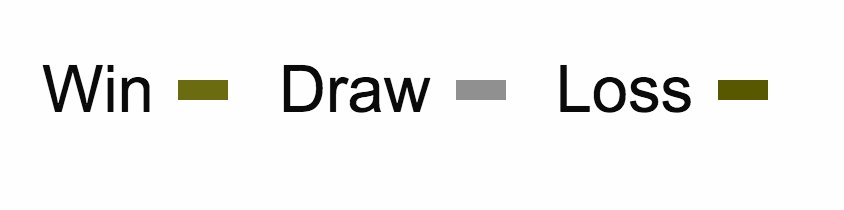 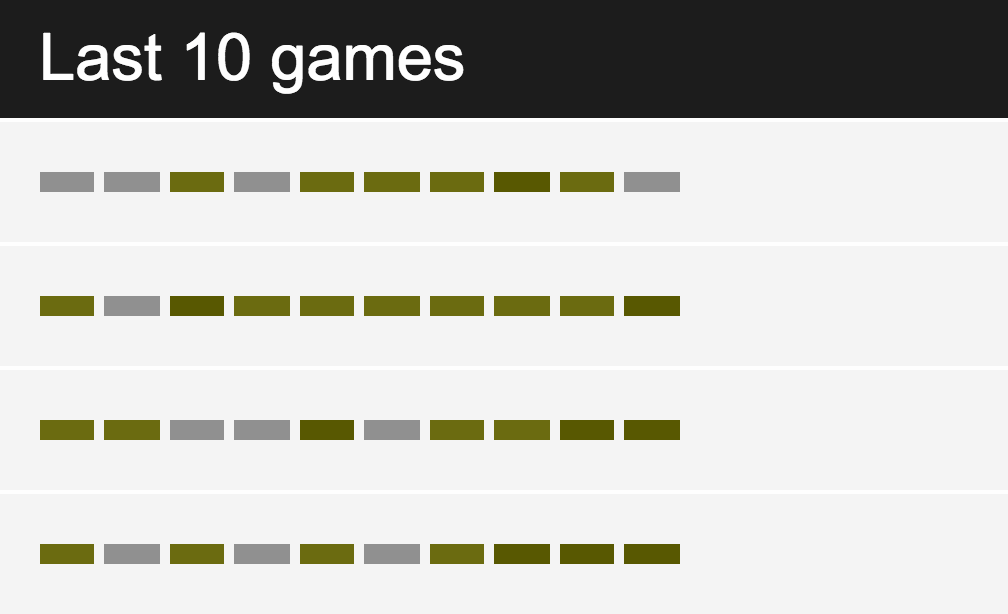 [Speaker Notes: to a user with red-green colour-blindness it’s very difficult to differentiate between a win and a loss
you can still use colour to indicate things, but not exclusively]
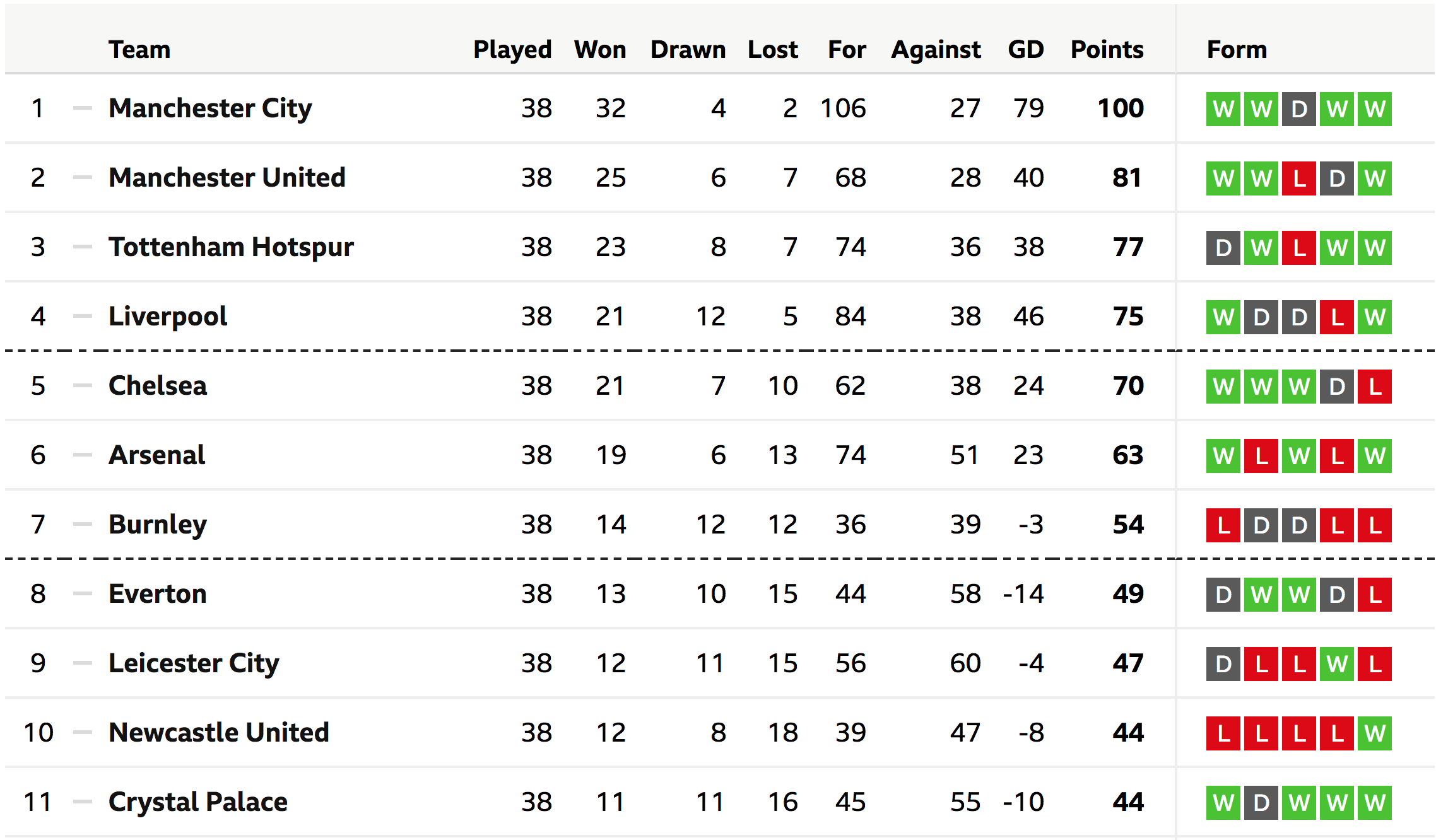 [Speaker Notes: fix: indicate a win by a W and a loss by an L
(in addition or instead of the green and red)]
Allow users to change text size (and not just through browser zoom)
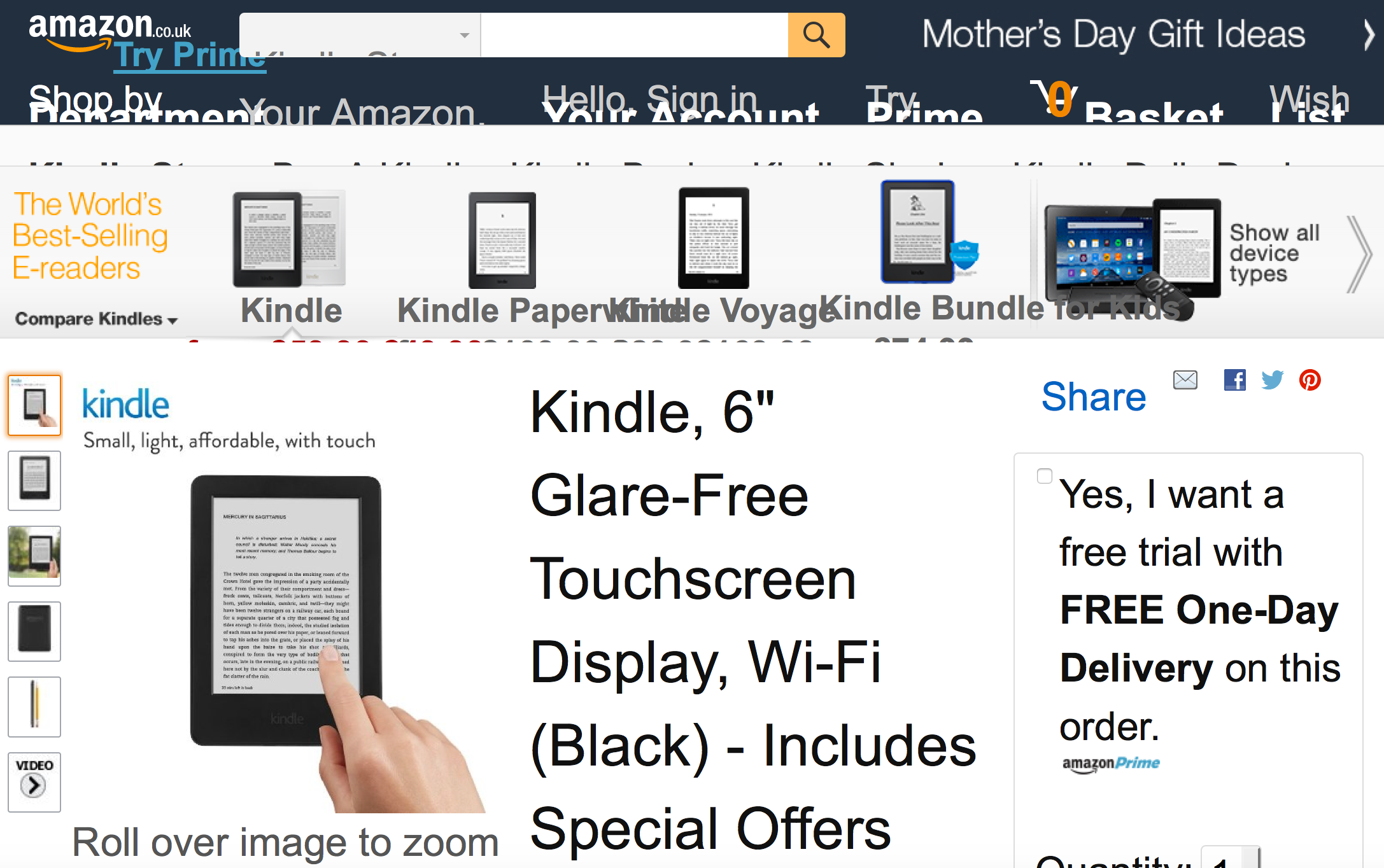 [Speaker Notes: if you enlarge the text on Amazon’s website the navigation becomes unreadable

private sector = bad business
public sector = excluding peopl]
Users need to be made aware of new content
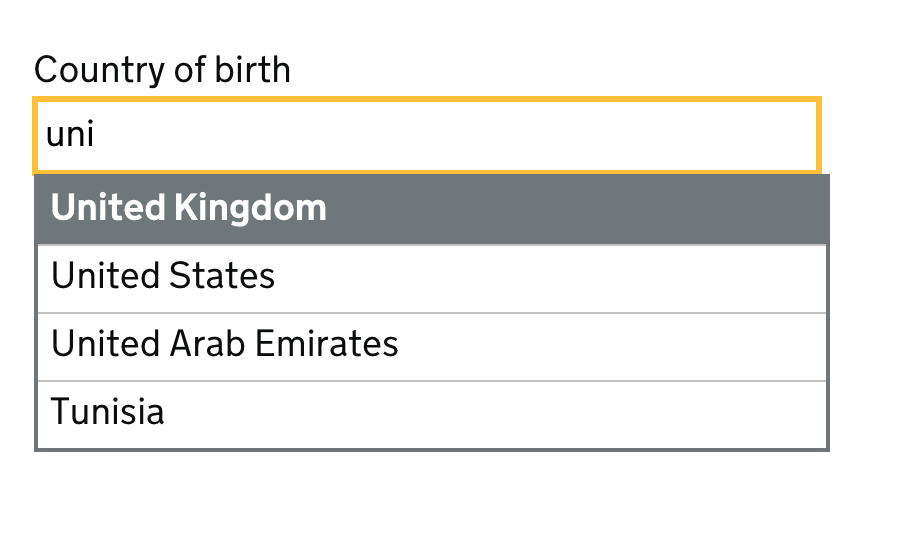 [Speaker Notes: dynamic content example: autocomplete
sighted user can see four suggestions
the same information needs to be made available to a screen reader user]
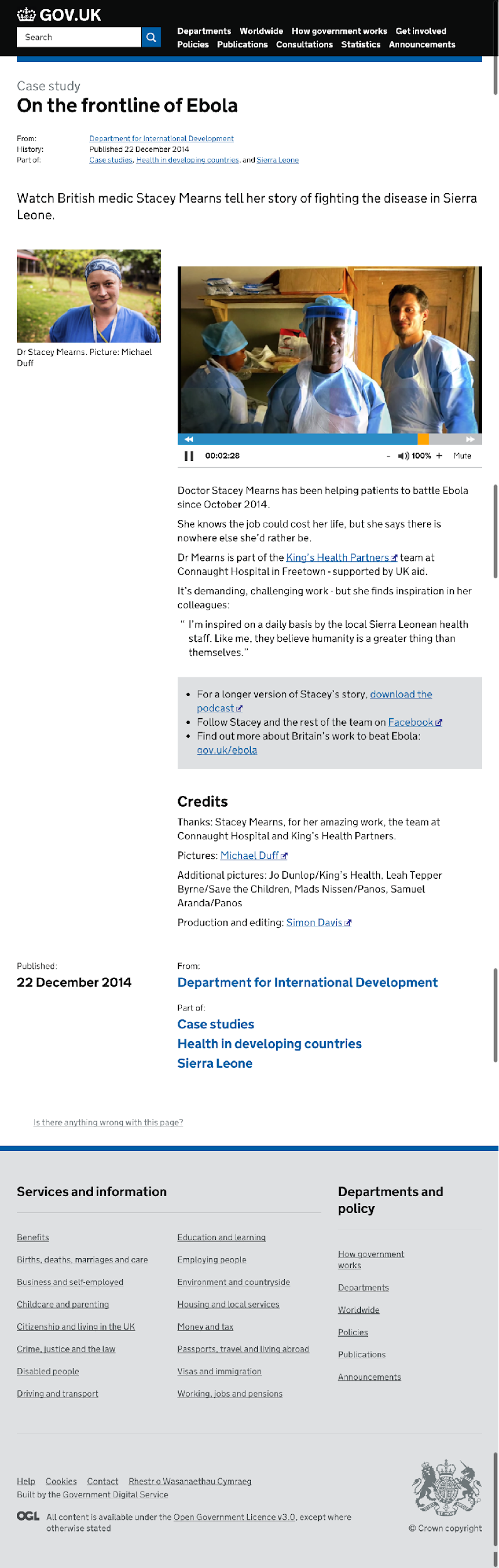 Videos need captions and transcripts
[Speaker Notes: videos without captions and/or transcripts exclude people with hearing impairments

by making something accessible, you’re improving the experience for everyone:
if the video fails to load, the user would still be able to get the content, through the text description
and search engines will be able to index it as well

https://www.gov.uk/government/case-studies/on-the-frontline-of-ebola

TODO: look for a different example as this video has captions now]
Understandable
Make content and user interfaces understandable to all users
Write in plain English

Organise information into manageable chunks - using headings and bullet points

Only include content that meets a specific user need
[Speaker Notes: lots of people can struggle to understand complex language and walls of text]
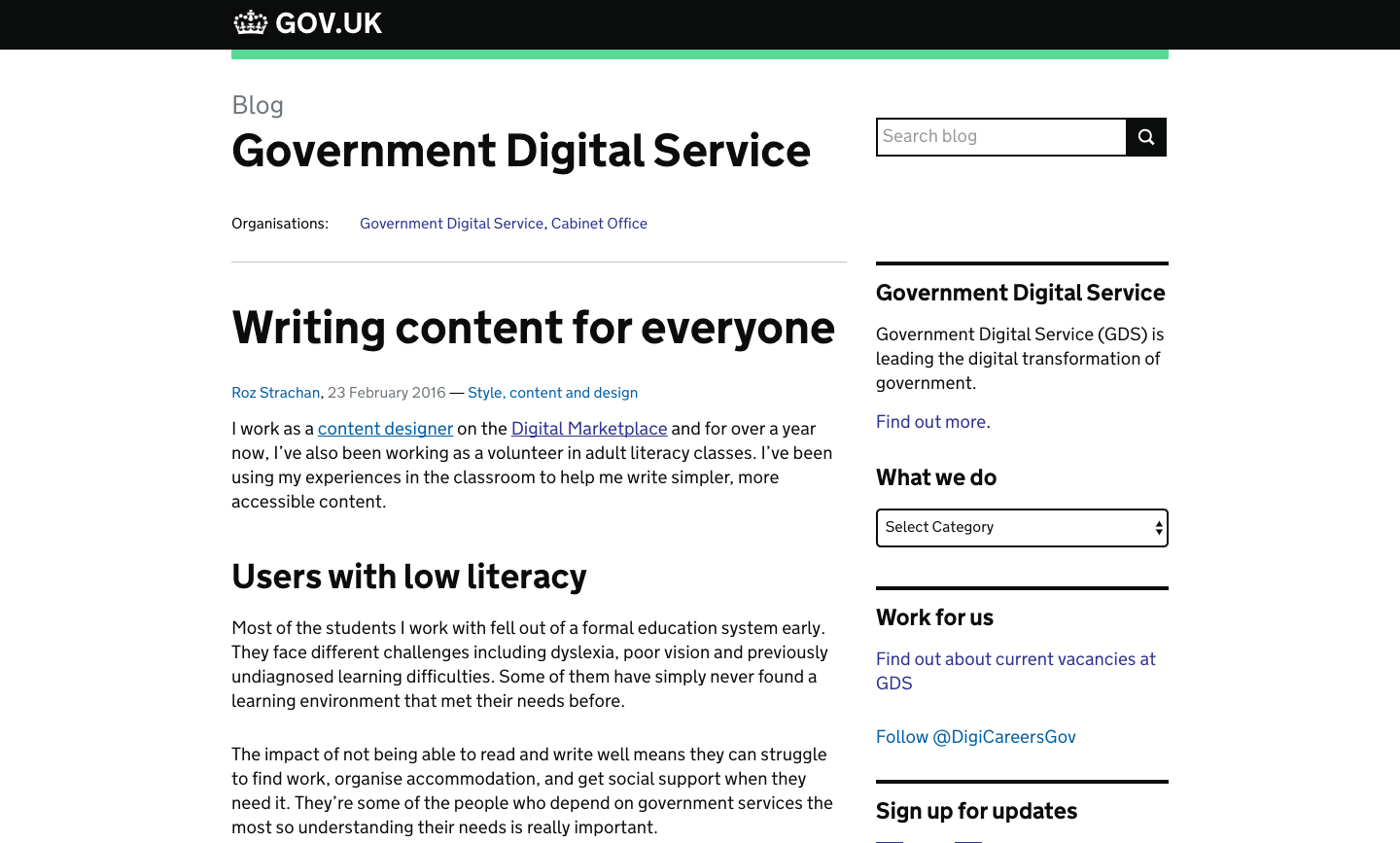 [Speaker Notes: https://gds.blog.gov.uk/2016/02/23/writing-content-for-everyone/]
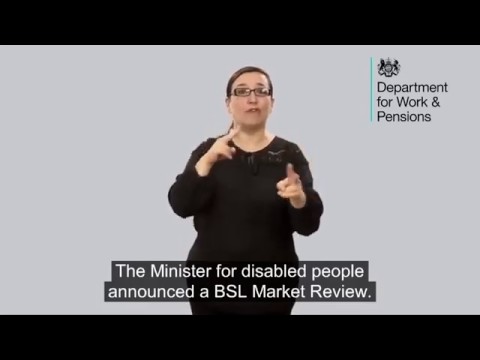 [Speaker Notes: example of BSL
not a 1-to-1 mapping between the signals and the words

Government isn’t currently supporting BSL as well as it should
DWP is using a Video Relay Service that lets people communicate using BSL over a video link]
In English we’d say: 
A person is on a ladder leaning against the house.
In British Sign Language (BSL) this would literally translate as 
a person is hanging in the air 
then there is a ladder which seems to be leaning against nothing
and then the house appears
BSL, as a visual language, has to have the context of the scene portrayed first.

There is a house, a ladder is leaning against it and there is a person on it.
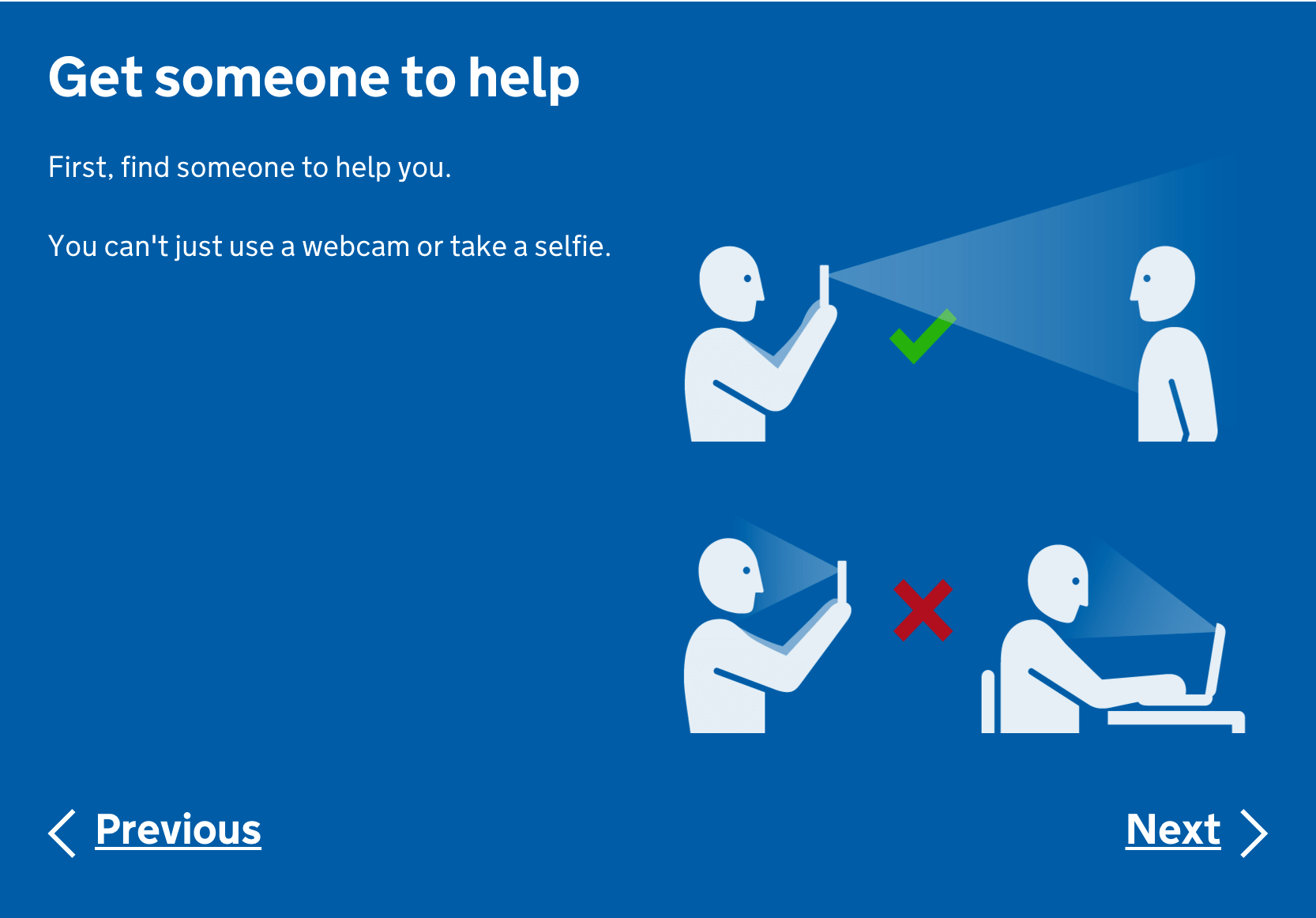 [Speaker Notes: myth that images and video are not accessible
graphics can be especially helpful for people who struggle to process text
video and graphics need to be accessible

example: passport renewal service found a graphic was the best way to describe to users what was needed from a passport photo]
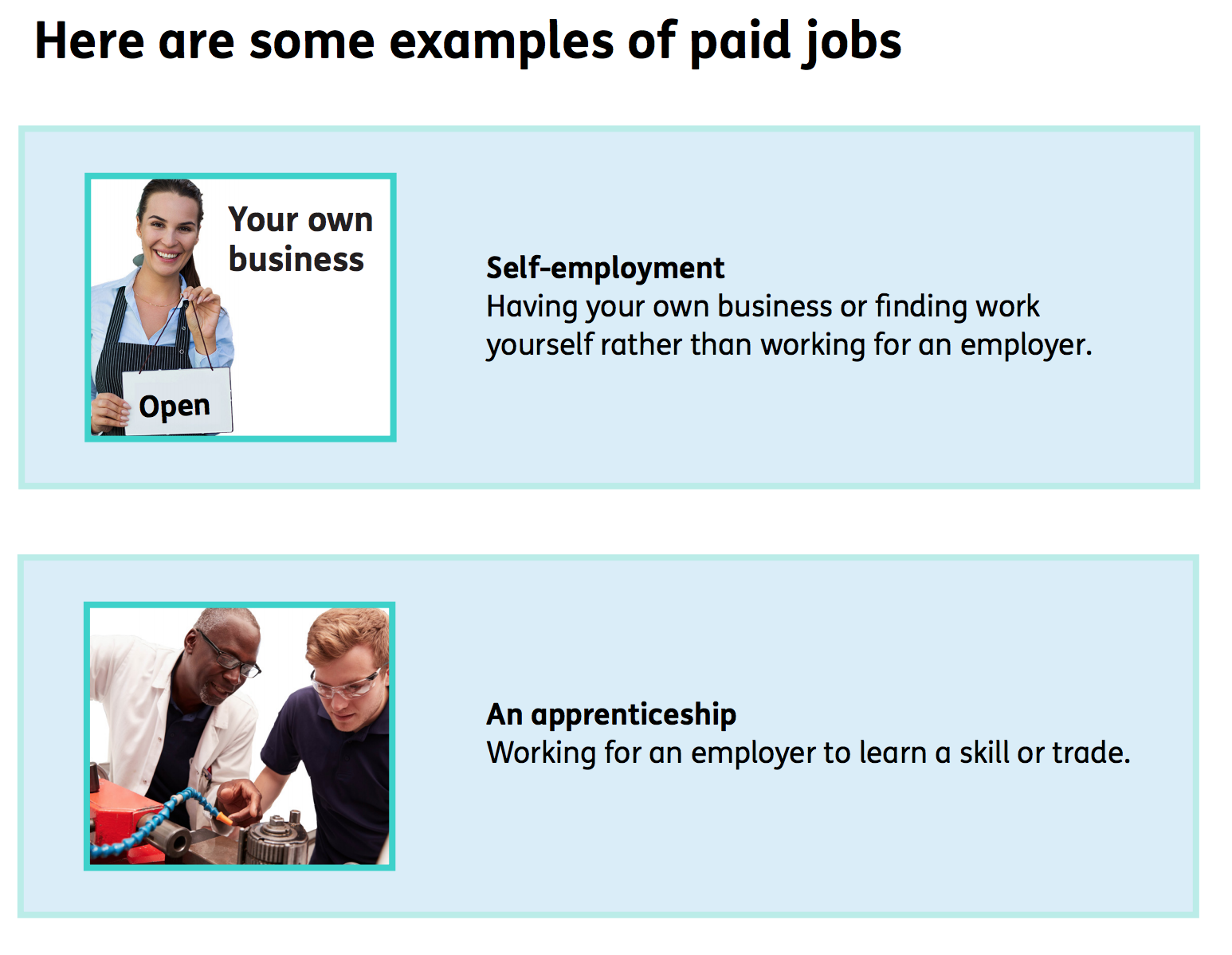 [Speaker Notes: Easy Read combines graphics, simple words and short sentences
for people who may struggle to read]
Operable
Make content and controls operable by all users
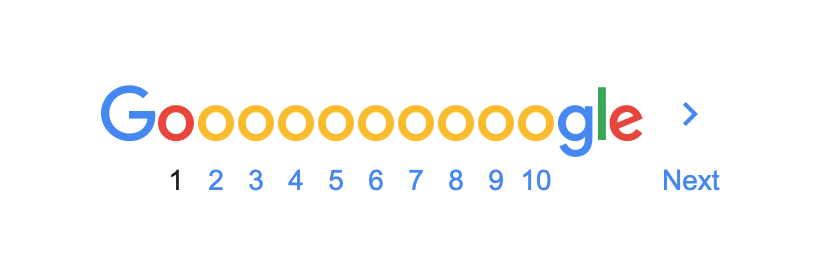 [Speaker Notes: large hit areas for links, buttons and controls important for users with motor impairments, using a touch interface or have difficulty controlling a mouse
pagination links very close together might make it hard to select the correct link]
Make all functionality available from a keyboard
[Speaker Notes: not all users use a mouse or a trackpad
testing with keyboard only also uncovers a lot of issues for screen reader and voice control users]
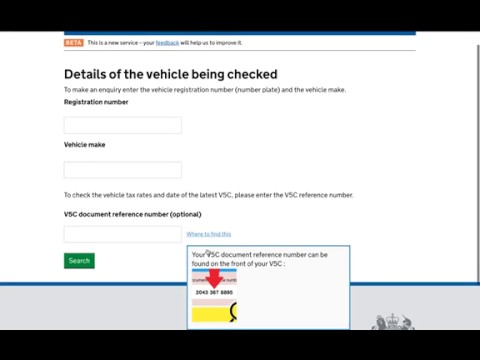 [Speaker Notes: example of a service where keyboard users are unable to access some content
anyone using a mouse can hover over the ‘Where to find this’ link to reveal more content
anyone relying on a keyboard to navigate is unable to get to this content
due to how it has been implemented in the code]
Robust
Make content robust enough that it can be interpreted reliably by a wide variety of user agents, including assistive technologies
Your service needs to work with the technology that people use
[Speaker Notes: like screen readers, screen magnifiers and dictation software]
Frontend developers need to write HTML, CSS and Javascript based on standards
[Speaker Notes: for these technologies to work]
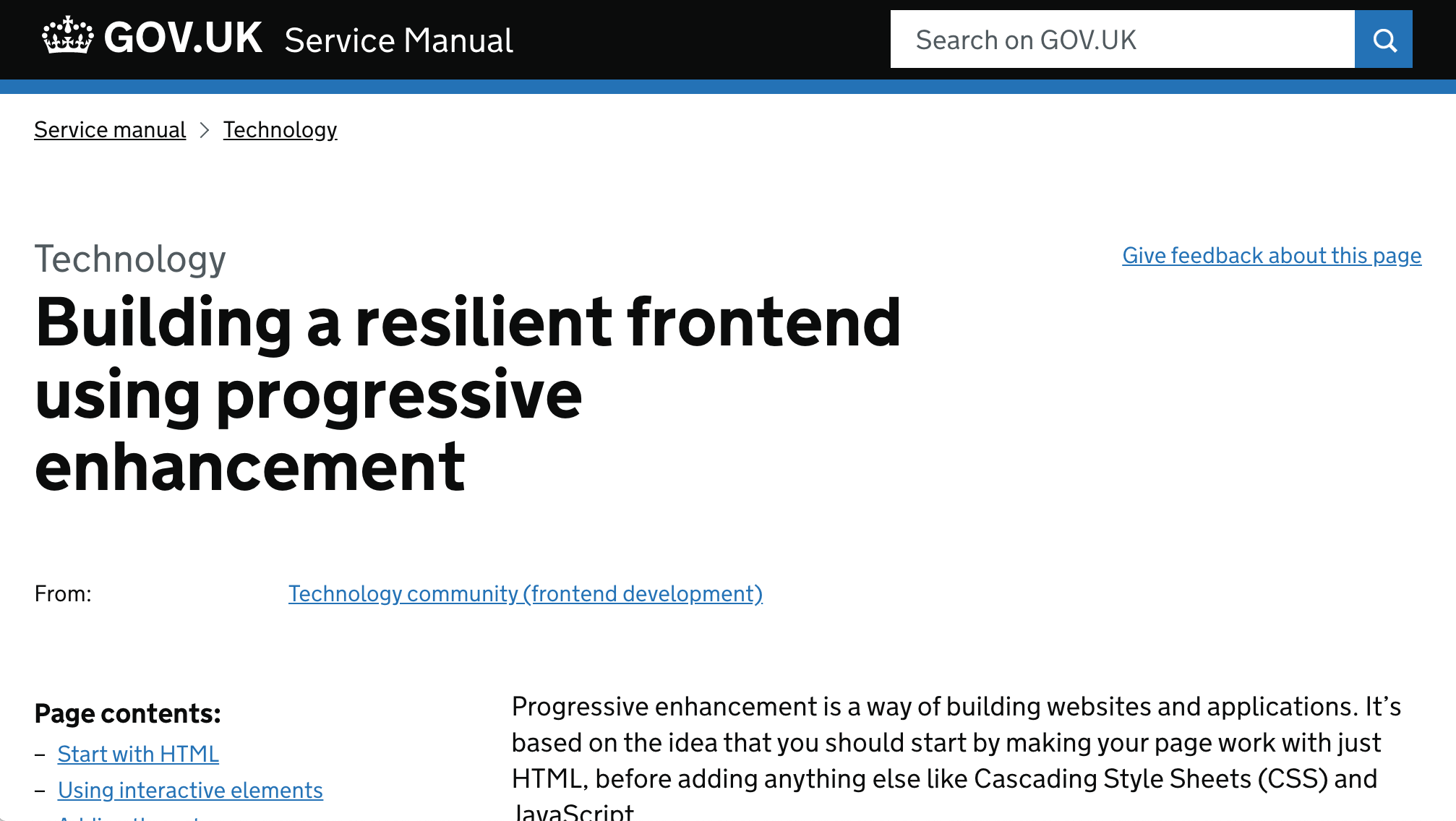 [Speaker Notes: your website needs to work with HTML alone,
presentation layer and enhanced interactions should be optional
so that if the CSS and the Javascript fail to load, the website will still work

https://www.gov.uk/service-manual/technology/using-progressive-enhancement]
Test your service with a range of assistive technologies
BREAK
A process for achieving accessibility
[Speaker Notes: things you can do to make your service as accessible as possible]
Think about accessibility from the start
[Speaker Notes: Don’t wait until just before you go live to start thinking about accessibility
Consider accessibility throughout]
Run an automated accessibility testing tool
[Speaker Notes: various tools that help with low-hanging fruit]
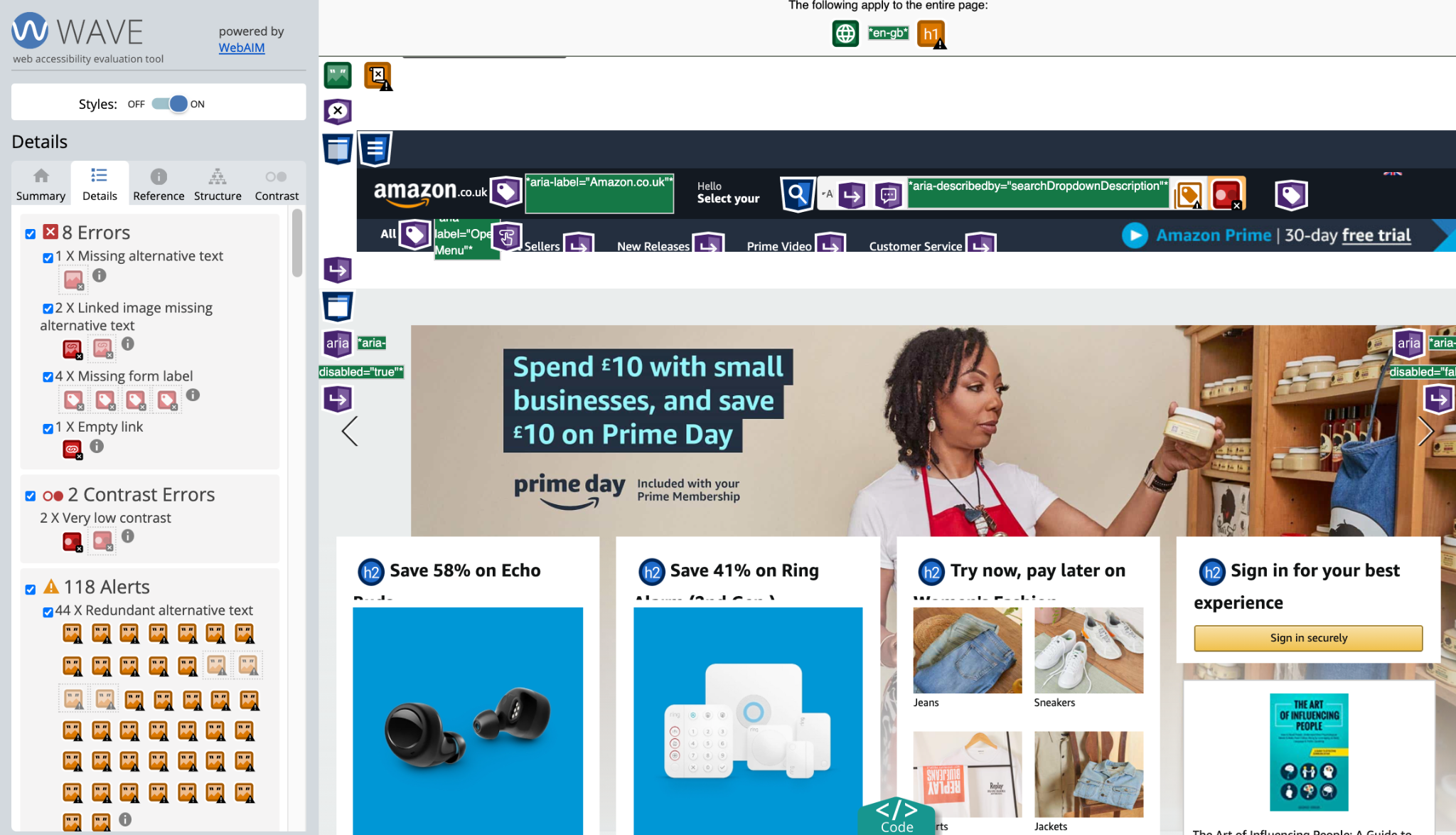 [Speaker Notes: For example:

Tenon
Axe
WAVE
Siteimprove]
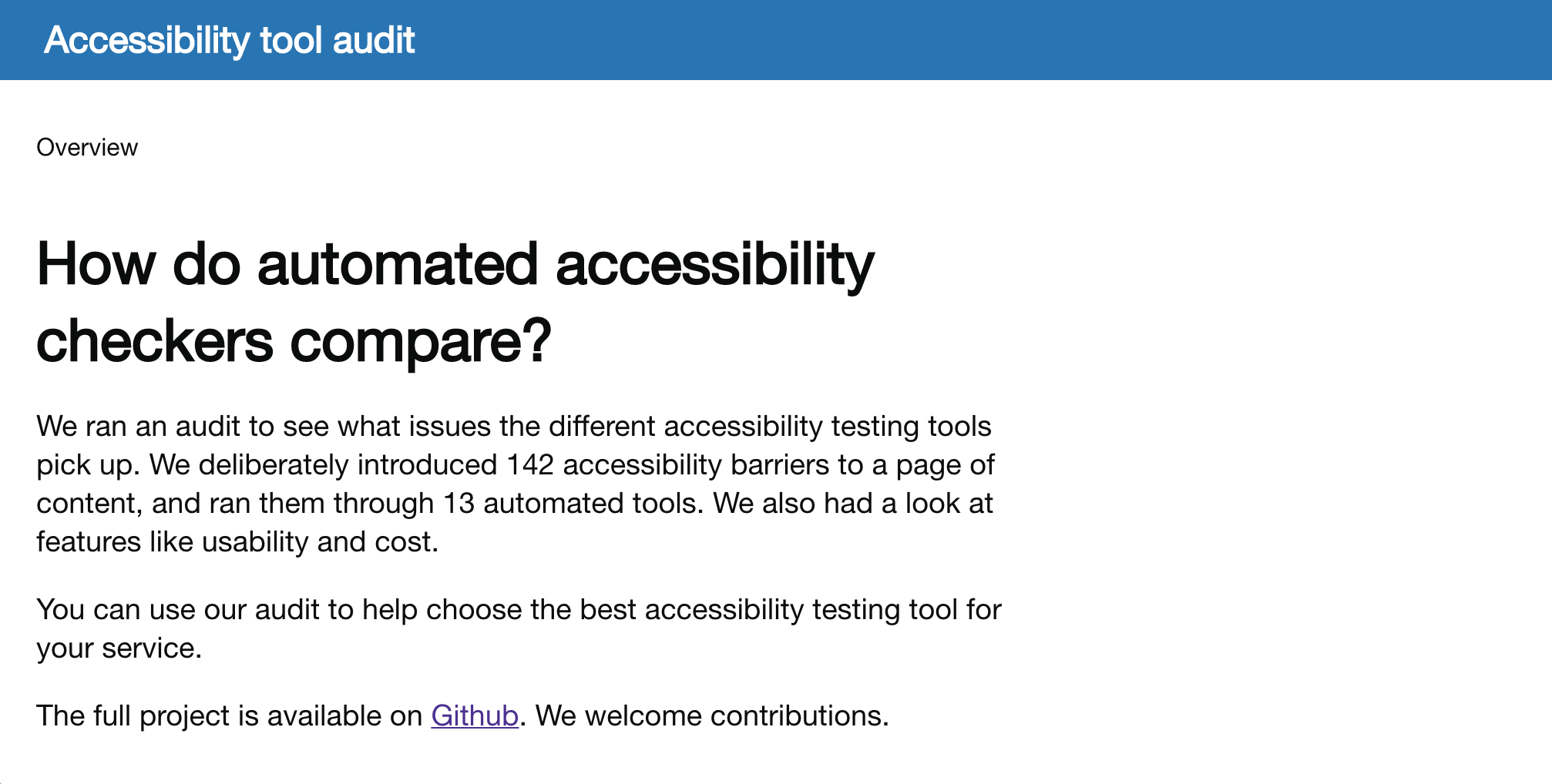 [Speaker Notes: https://alphagov.github.io/accessibility-tool-audit/

automated testing tools help find barriers quickly and cheaply
but only up to ca. 30%]
Perform manual checks
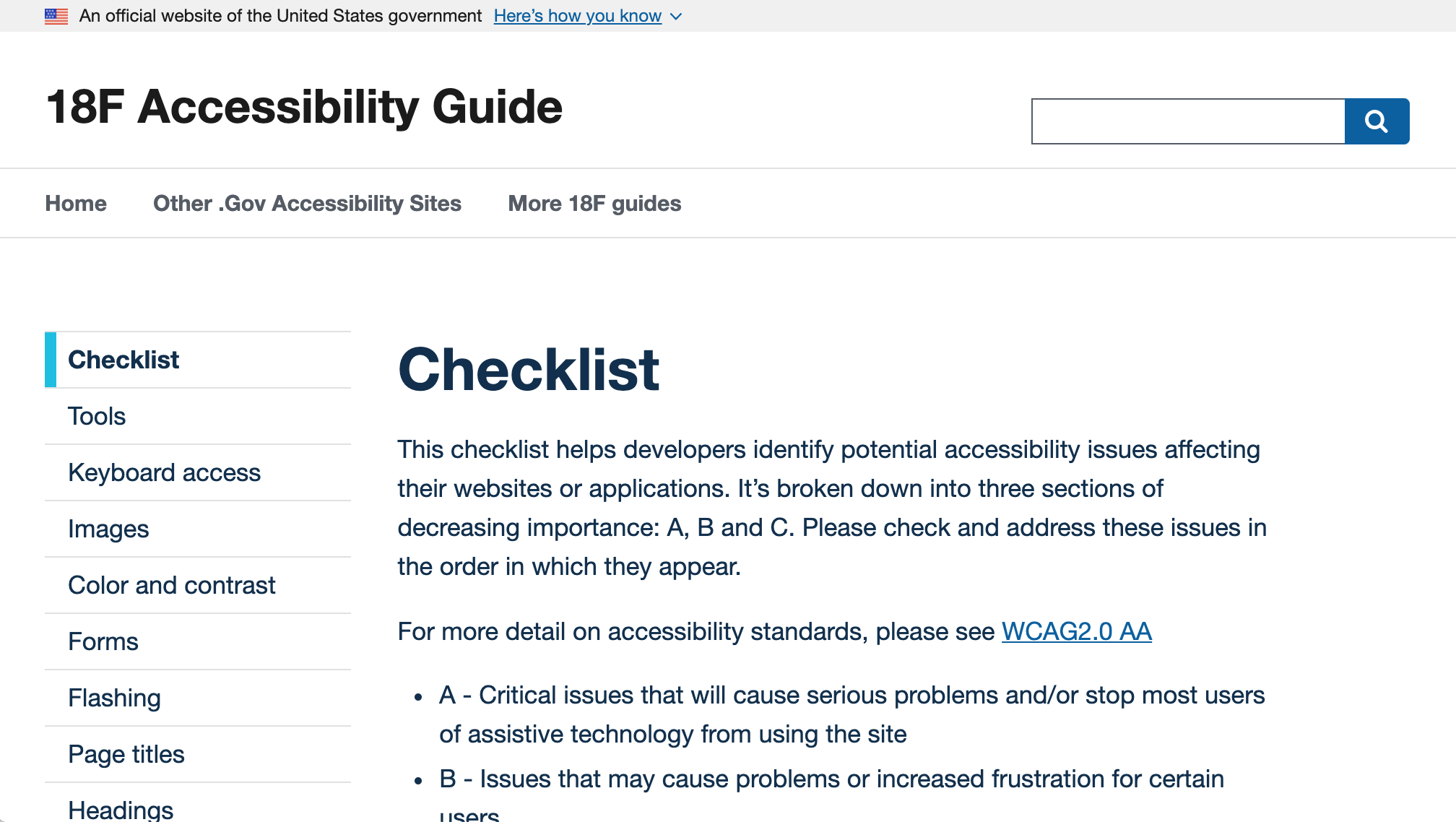 [Speaker Notes: best create your own checklist but here is a ready-made one:
https://accessibility.18f.gov/checklist/]
Test with assistive technologies
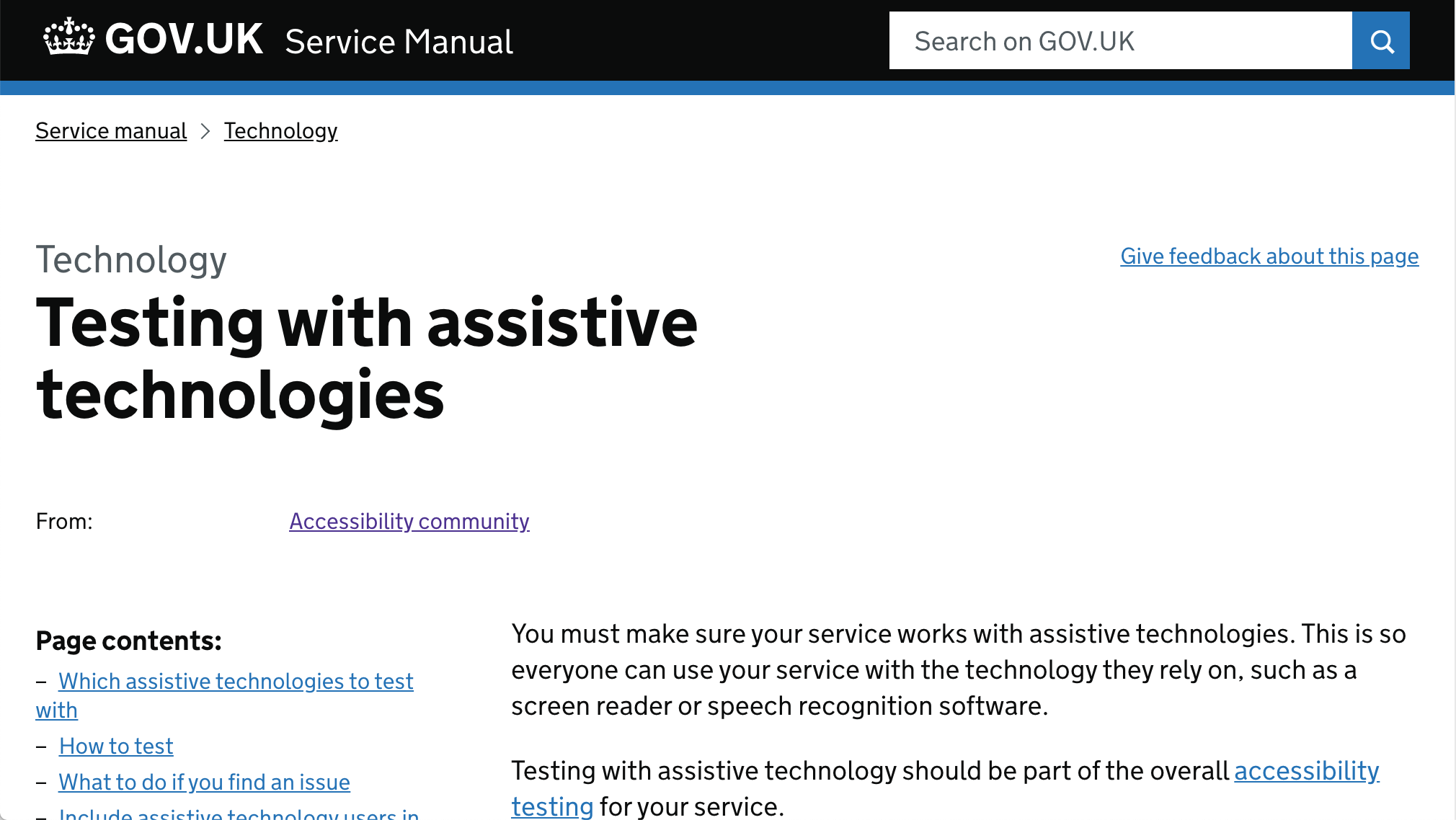 [Speaker Notes: https://www.gov.uk/service-manual/technology/testing-with-assistive-technologies]
Check for compatibility in:
JAWS 18 or later and Chrome
NVDA and Firefox
VoiceOver on iOS and Safari
TalkBack on Android and Chrome
Dragon 11 or later and IE 11
Windows Magnifier or Apple Zoom
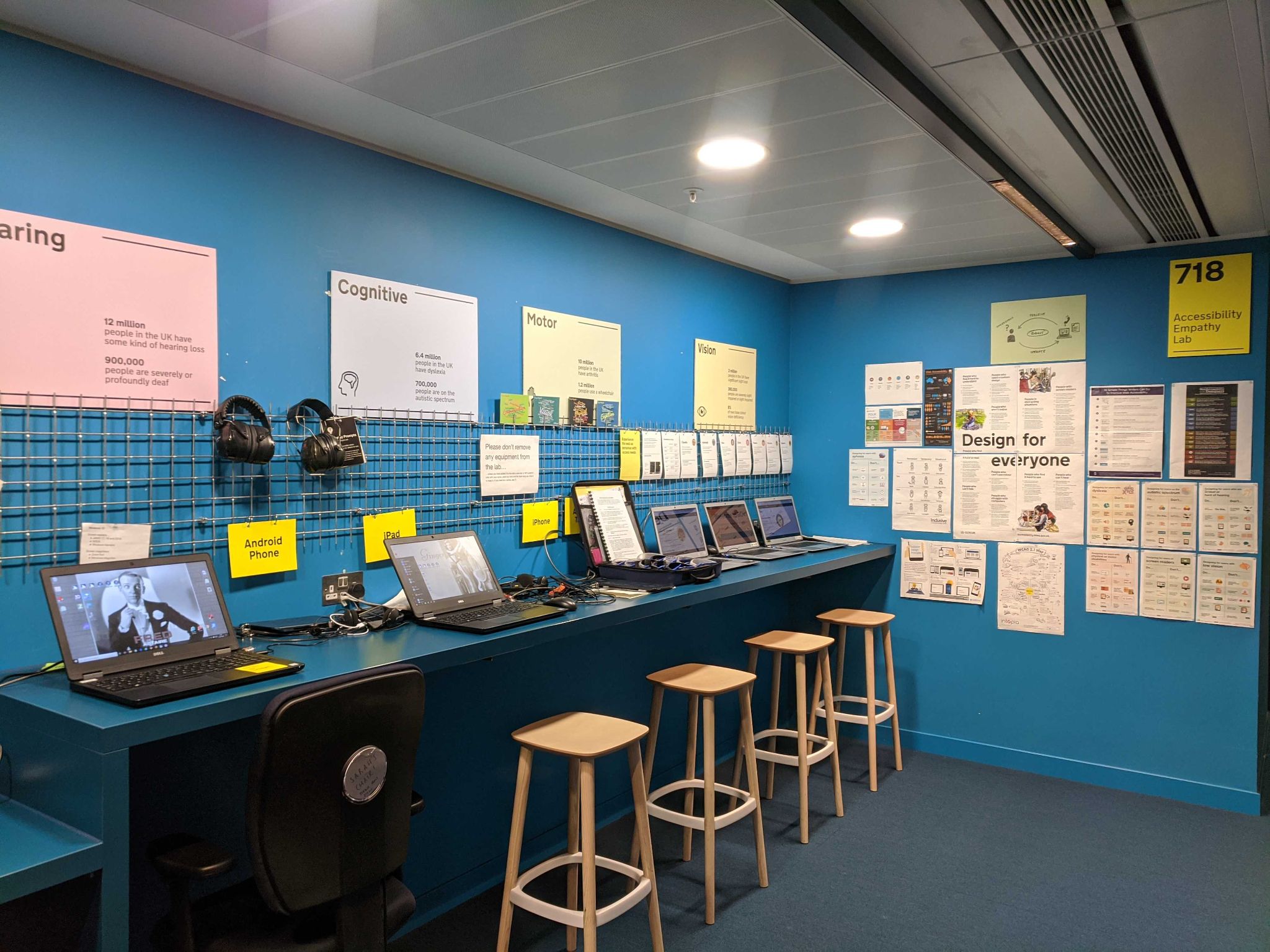 [Speaker Notes: Accessibility empathy lab in GDS office

Windows 10 laptops with various assistive tech on them, MacBook Air, iPhone, iPad, Android phone and Android tablet, Chromebooks, etc

https://gds.blog.gov.uk/2018/06/20/creating-the-uk-governments-accessibility-empathy-lab/]
Pragmatic compatibility:
Test with a desktop screenreader
Test with a mobile/tablet screenreader
Test with voice recognition
Test with screen magnification
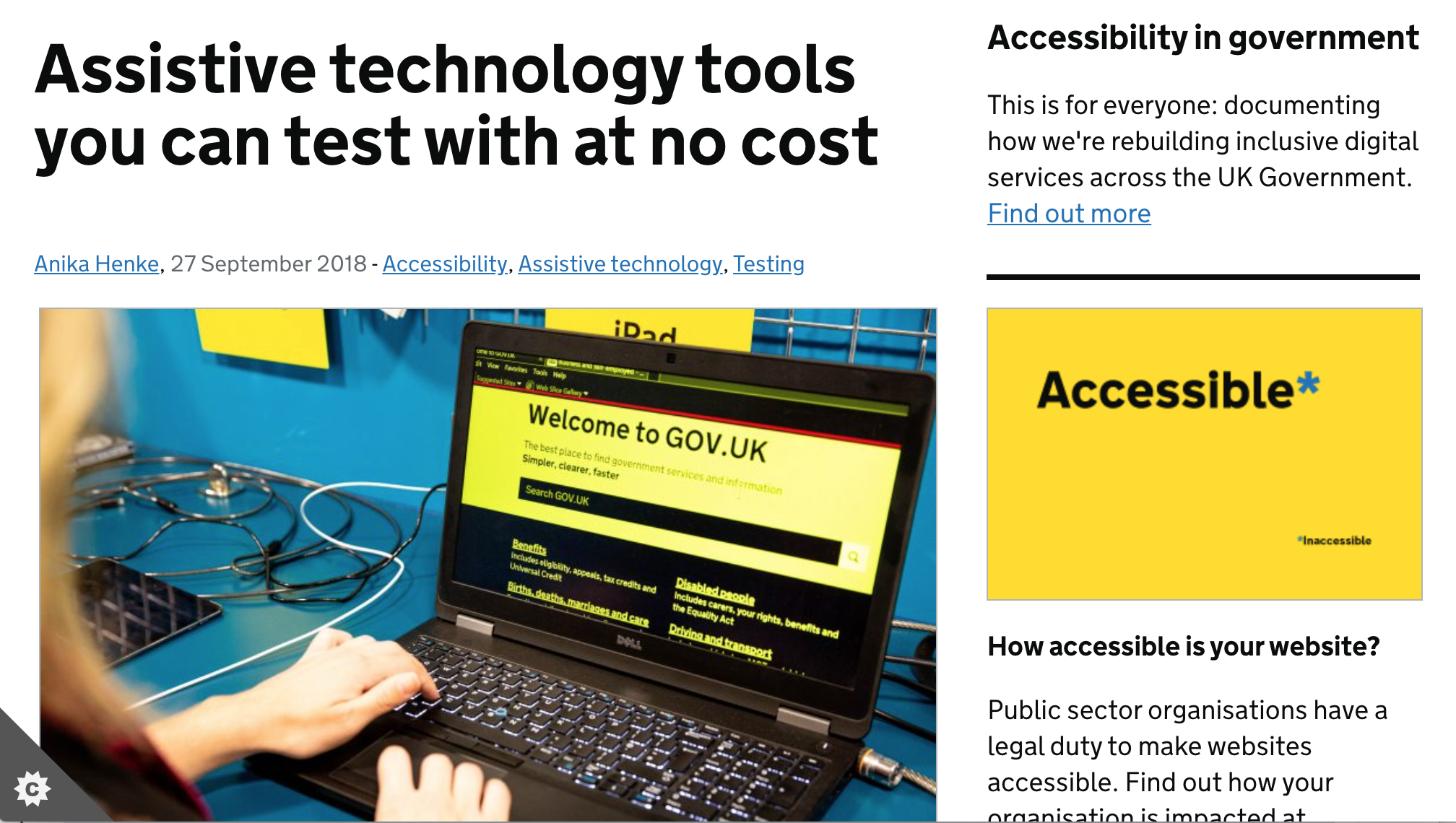 [Speaker Notes: https://accessibility.blog.gov.uk/2018/09/27/assistive-technology-tools-you-can-use-at-no-cost/]
Include users with access needs in your user research throughout the project
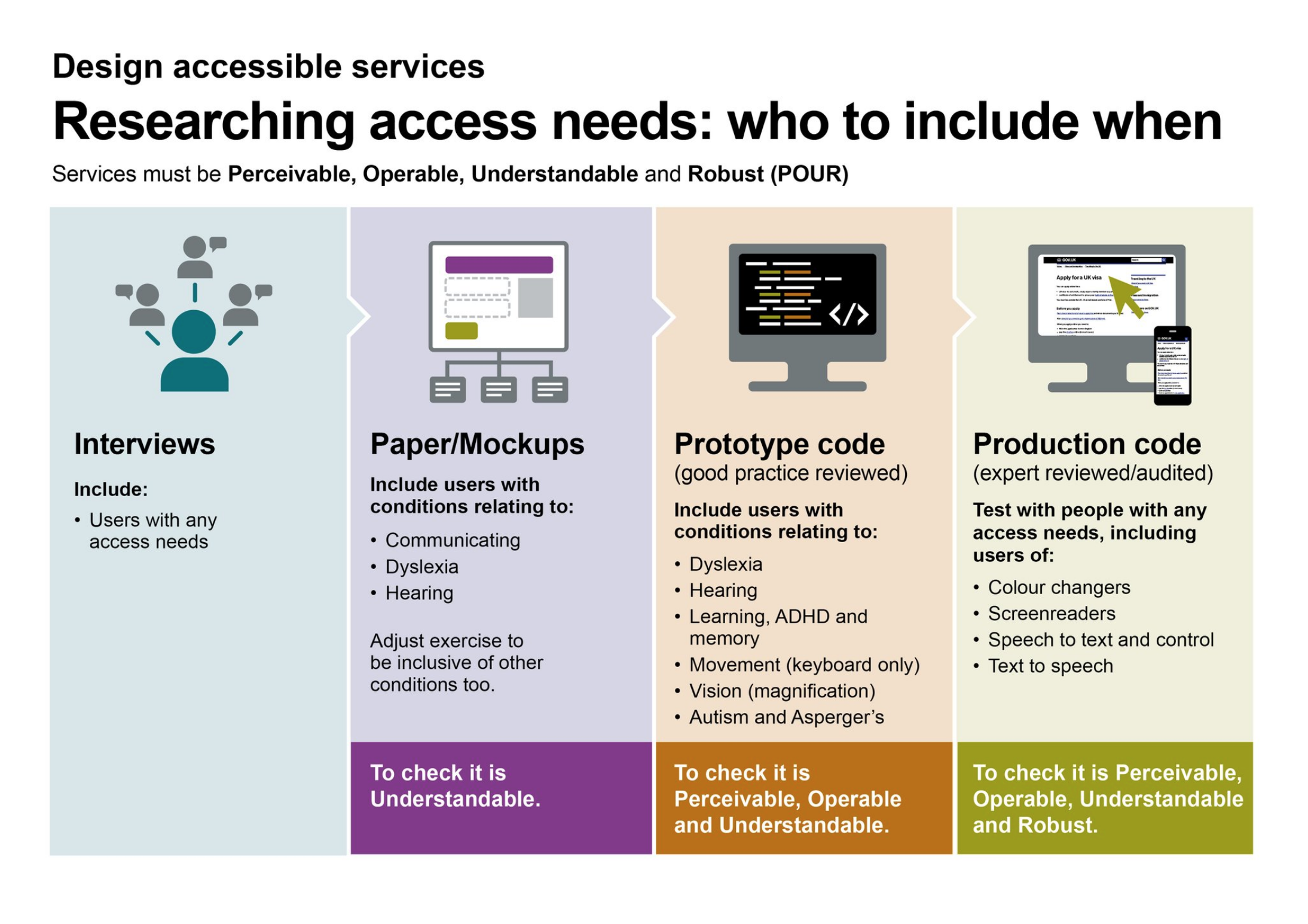 [Speaker Notes: https://github.com/UKHomeOffice/posters/blob/master/accessibility/researching-access-needs/Research-who_to_include_when%3F.pdf]
Get an expert to audit the accessibility of your service
[Speaker Notes: People who do audits all the time are much quicker at finding the gotchas than people who do them occasionally]
Assistive technology
Any object or system that increases or maintains the capabilities of people with disabilities
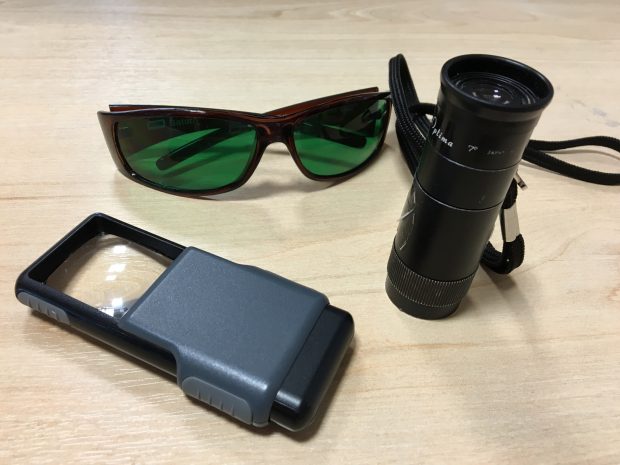 [Speaker Notes: Tinted glasses
Magnifier
Monocular (mini telescope)

source: https://accessibility.blog.gov.uk/2016/08/22/accessibility-and-me-james-buller/]
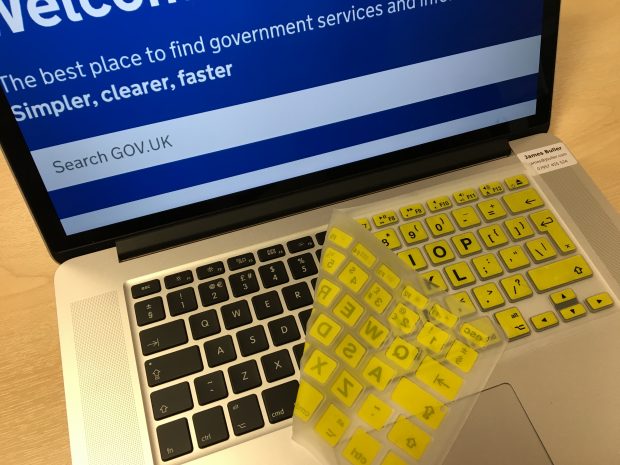 [Speaker Notes: High contrast keyboard overlay

source: https://accessibility.blog.gov.uk/2016/08/22/accessibility-and-me-james-buller/]
Most used assistive technology software:

30% screen magnifier
29% screen reader
18% voice control
15% readability
  8% other
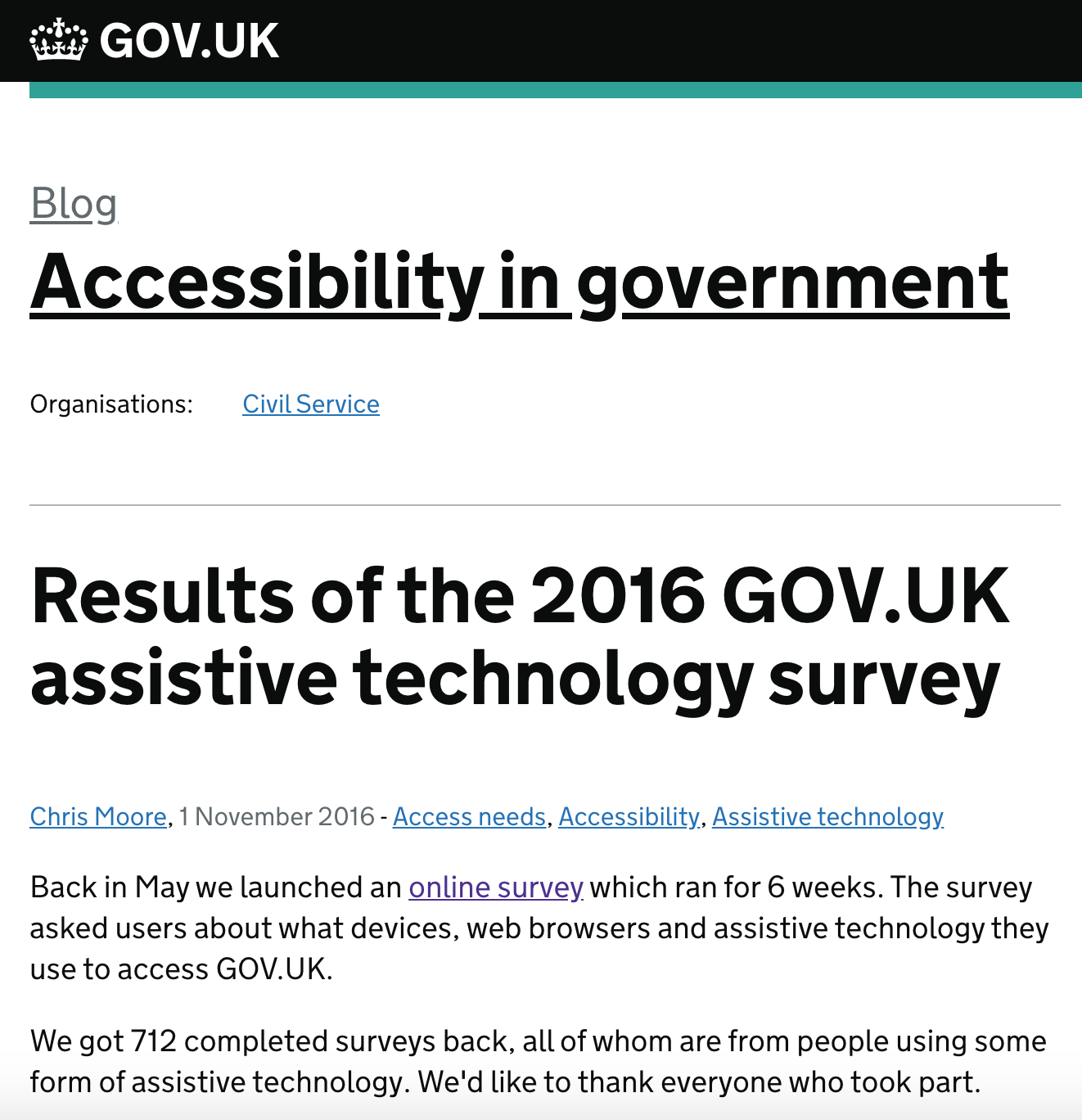 [Speaker Notes: source: https://accessibility.blog.gov.uk/2016/11/01/results-of-the-2016-gov-uk-assistive-technology-survey/]
Assistive technology empowers people

Without it tasks can be very difficult or impossible and may require:

Direct assistance from another person
Phone, webchat or email support
Demo of various assistive technologies (screen reader, magnifier, voice control)
covered in another session
Sign up at v.gd/a11ylabcal
Who is responsible?
DesignersDevelopersContent Designers / Authors / Editorscan introduce barriers into a service
User ResearchersQuality Assurers / Testerscan ensure things are accessible
Service ManagersProduct ManagersDelivery Managersare responsible for ensuring a service or product is accessible
Accessibility is the whole team’s responsibility
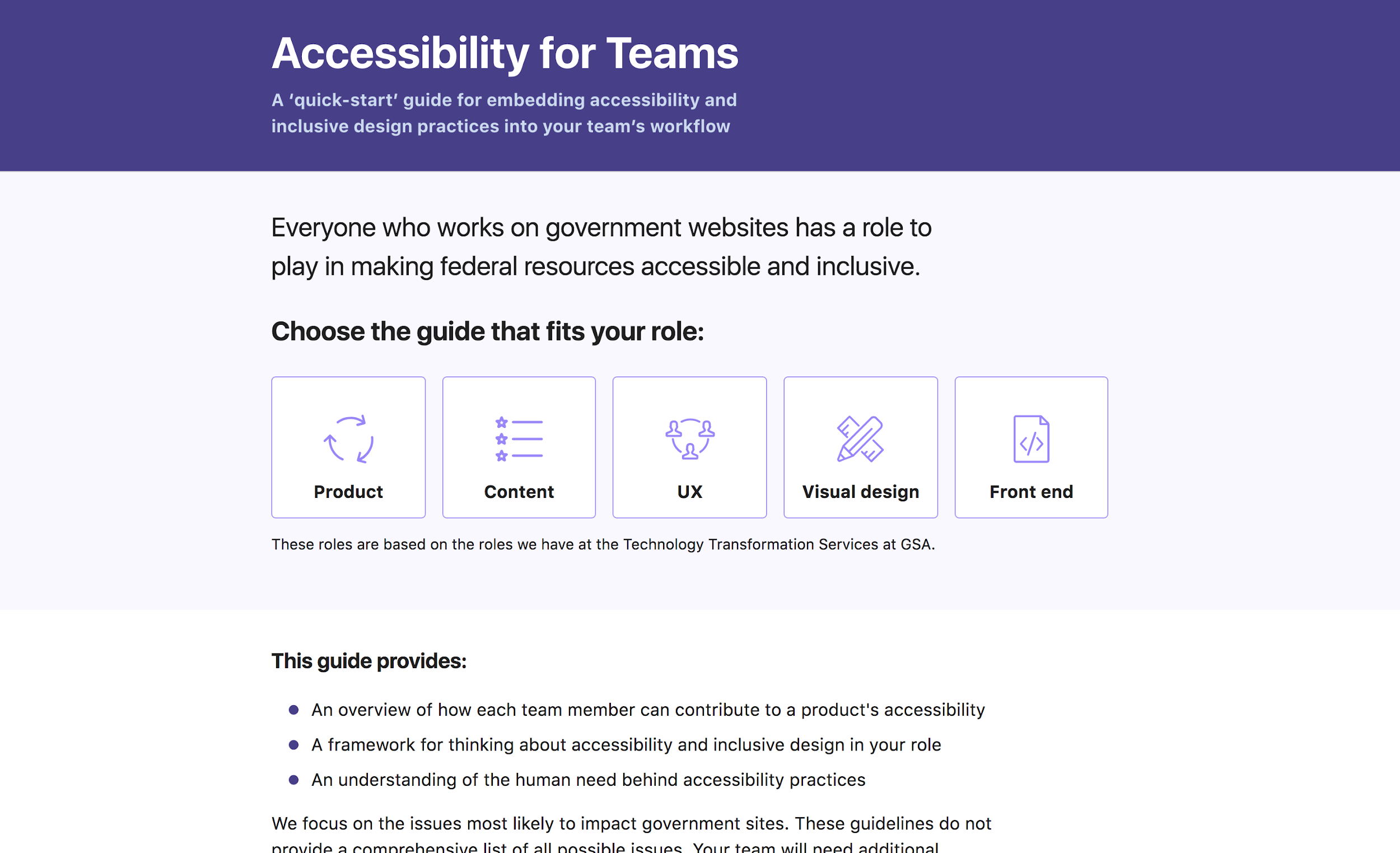 [Speaker Notes: Accessibility for Teams
A ‘quick-start’ guide for embedding accessibility and inclusive design practices into your team’s workflow
https://accessibility.digital.gov/]
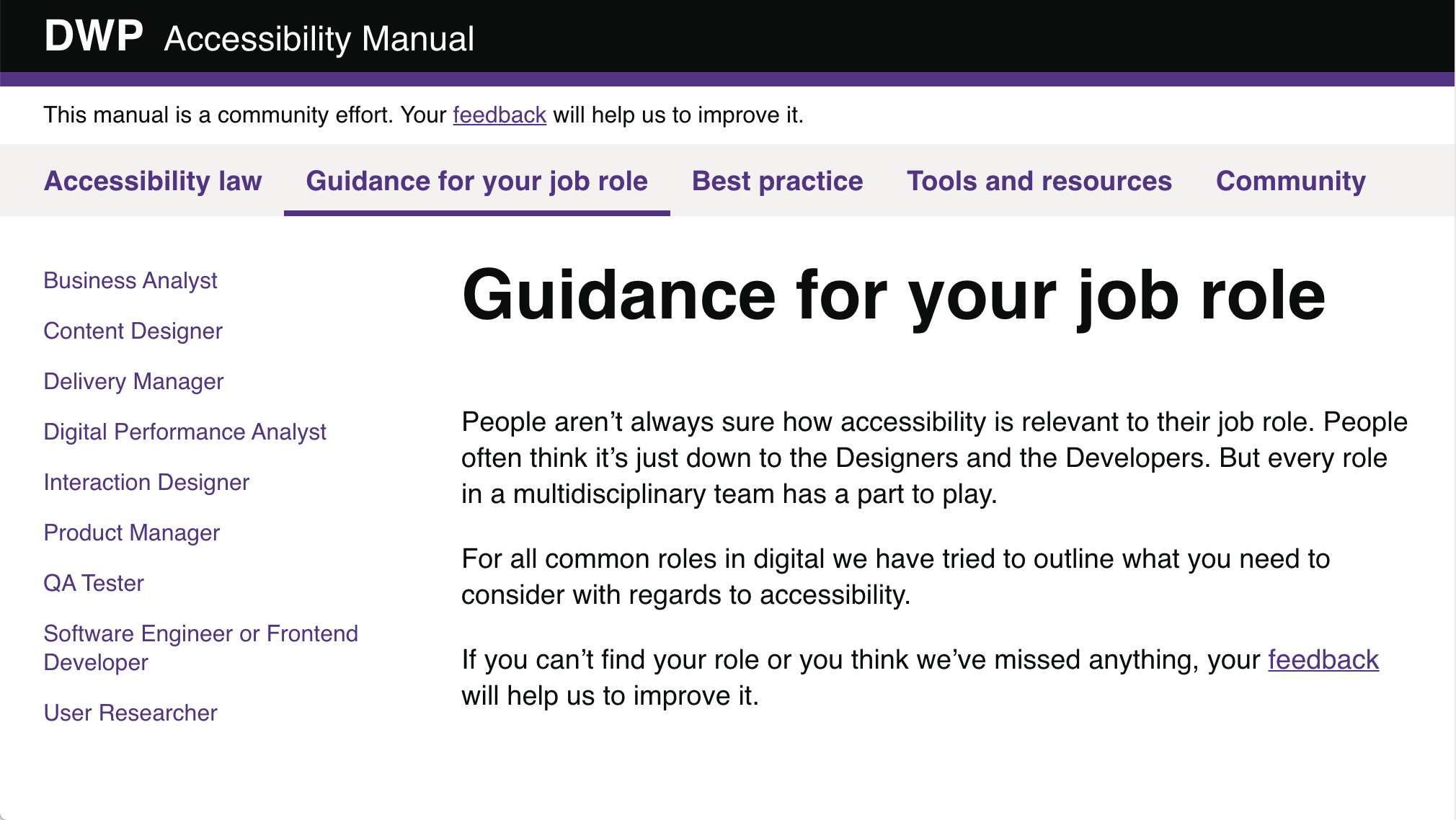 [Speaker Notes: https://accessibility-manual.dwp.gov.uk/guidance-for-your-job-role]
Activity
Make something less accessible!

In groups in breakout rooms, look at the ‘Out of Syria, back into school’ page and discuss some ideas of things that would make it less accessible, one person writes notes
[5 mins]
Resources
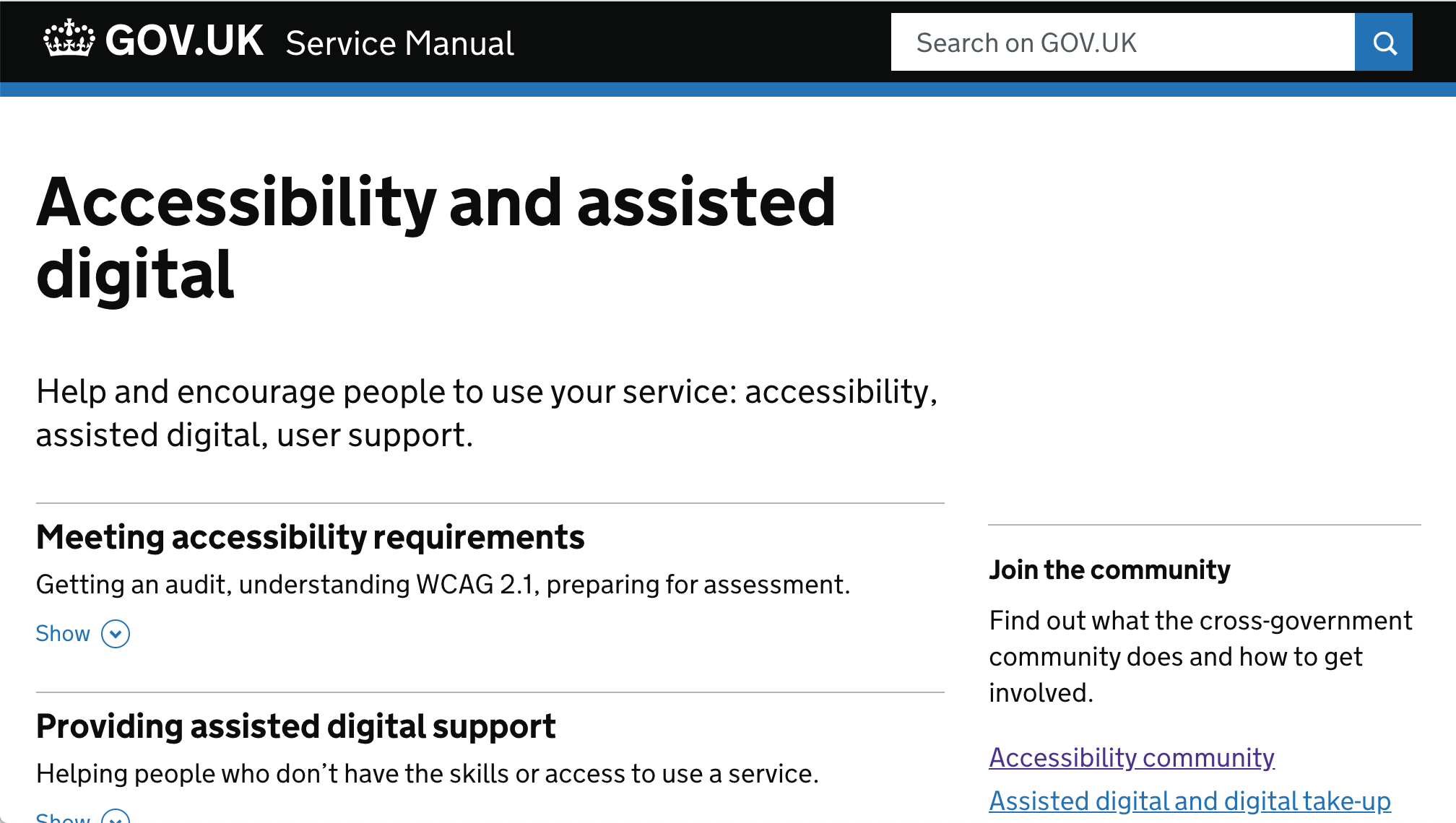 [Speaker Notes: Accessibility section in the Service Manual
https://www.gov.uk/service-manual/helping-people-to-use-your-service]
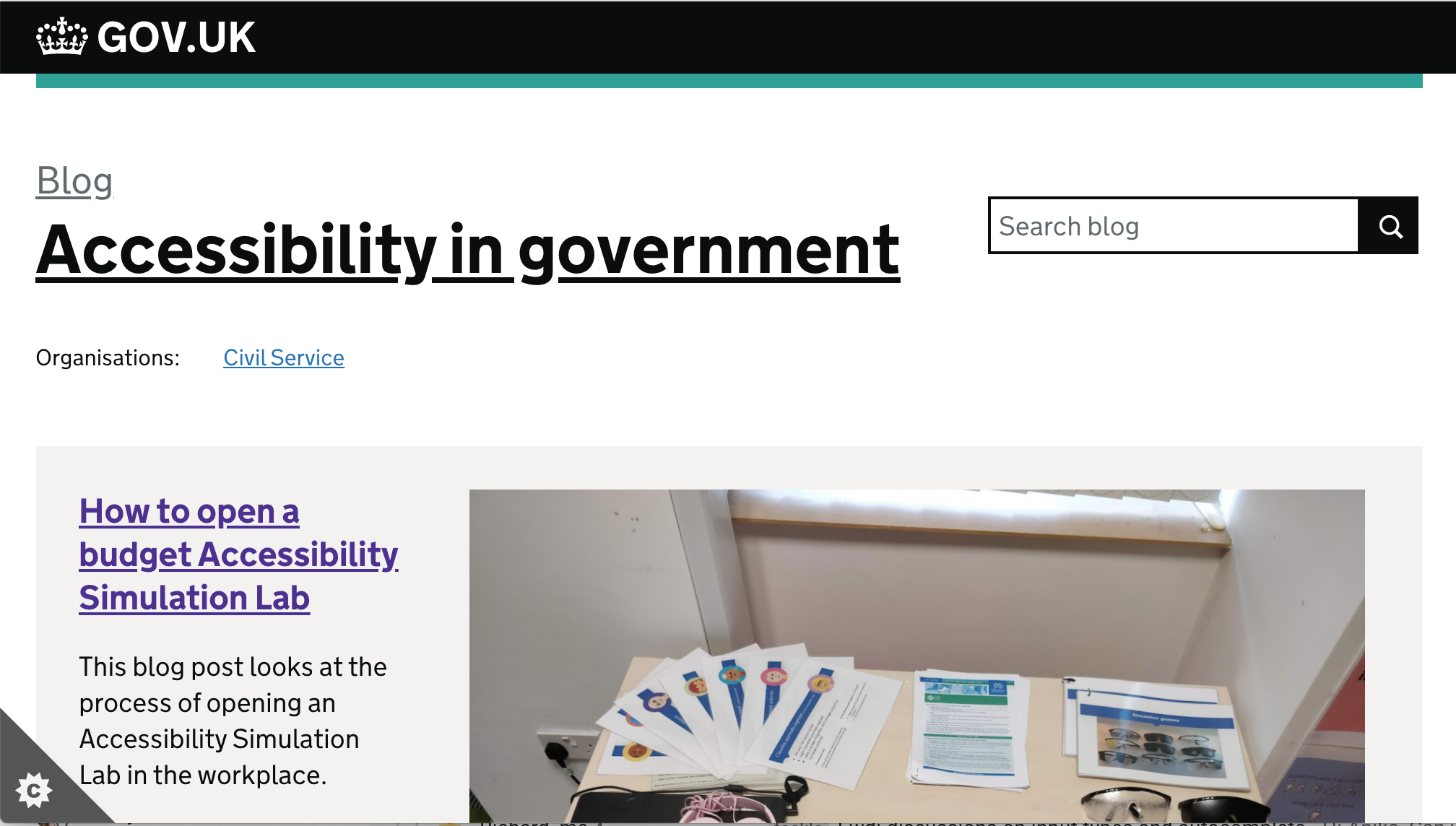 [Speaker Notes: Accessibility in government blog
https://accessibility.blog.gov.uk/]
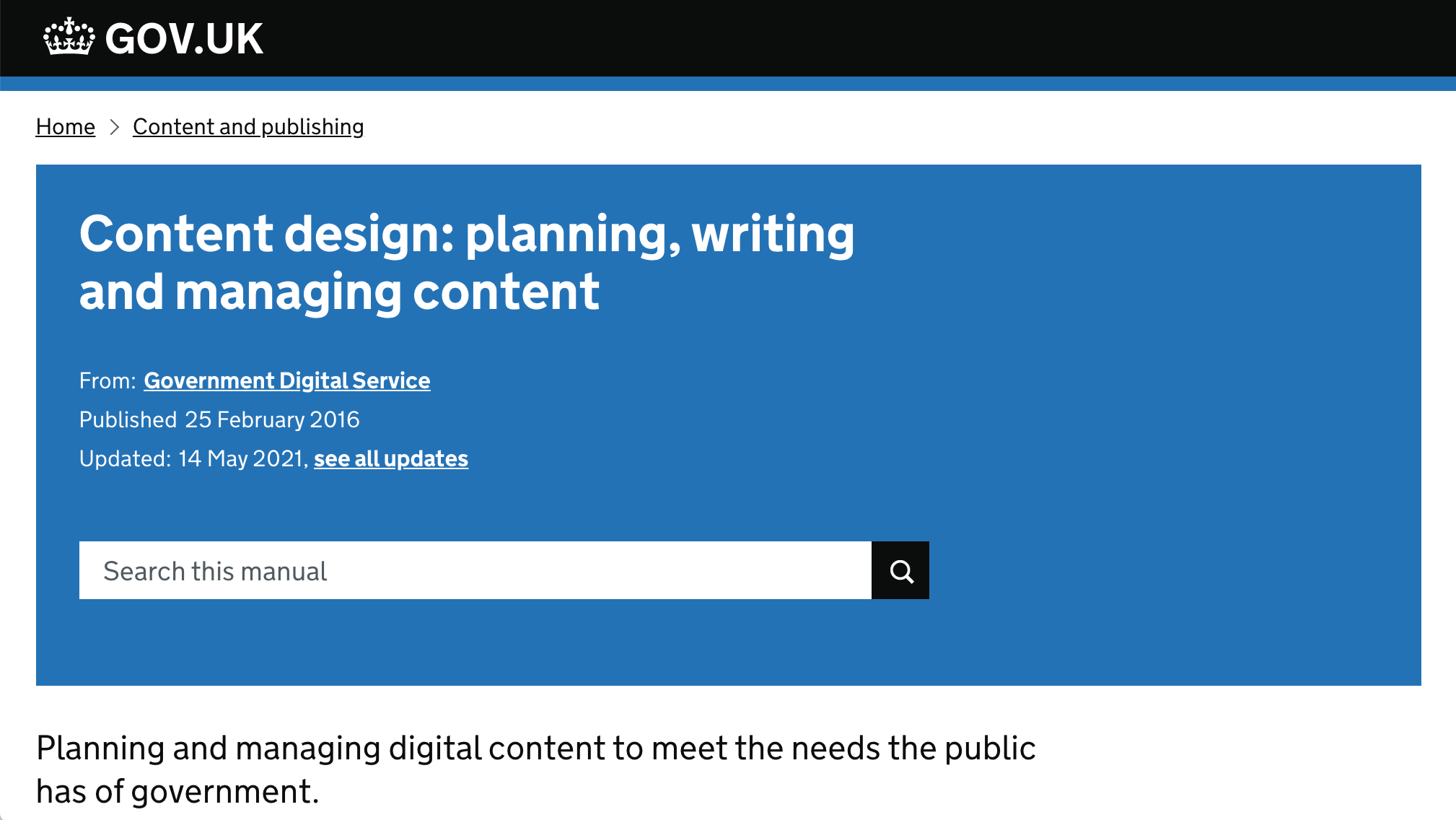 [Speaker Notes: The content guidelines help you to create text that’s easy to understand.
https://www.gov.uk/guidance/content-design]
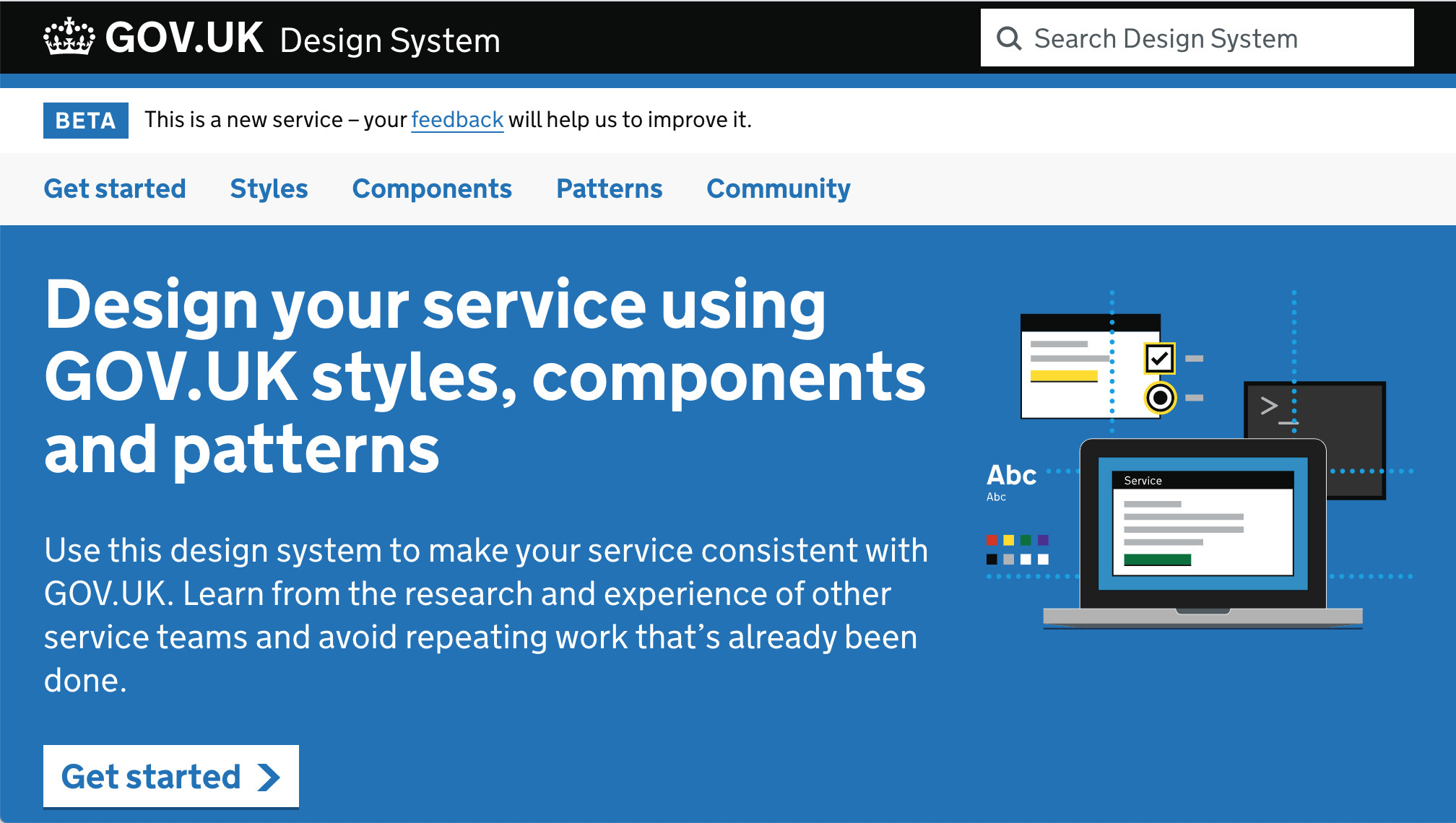 [Speaker Notes: GOV.UK Design System gives you an accessible foundation

They will show you how to create accessible forms and how to provide error messages, for example.
https://design-system.service.gov.uk/]
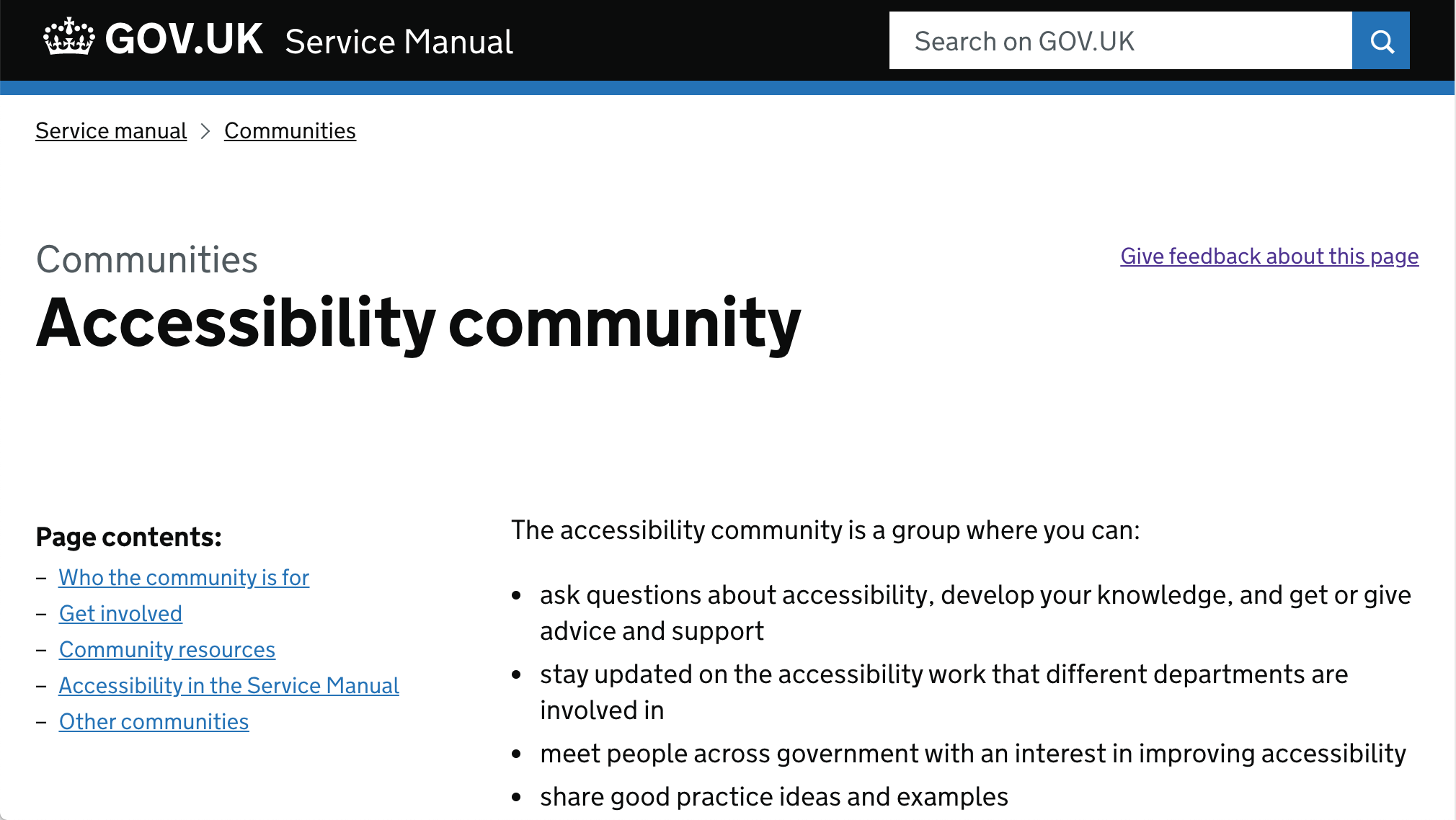 [Speaker Notes: Use the Government Accessibility Community Google Group for questions and to share lessons.
https://www.gov.uk/service-manual/communities/accessibility-community 

This is a place where people can ask questions and share advice on accessibility.

The community includes:
the ‘accessibility’ channel in the cross-government Slack
a cross-government Google Group / mailinglist
cross-government meetups
events around Global Accessibility Awareness Day]
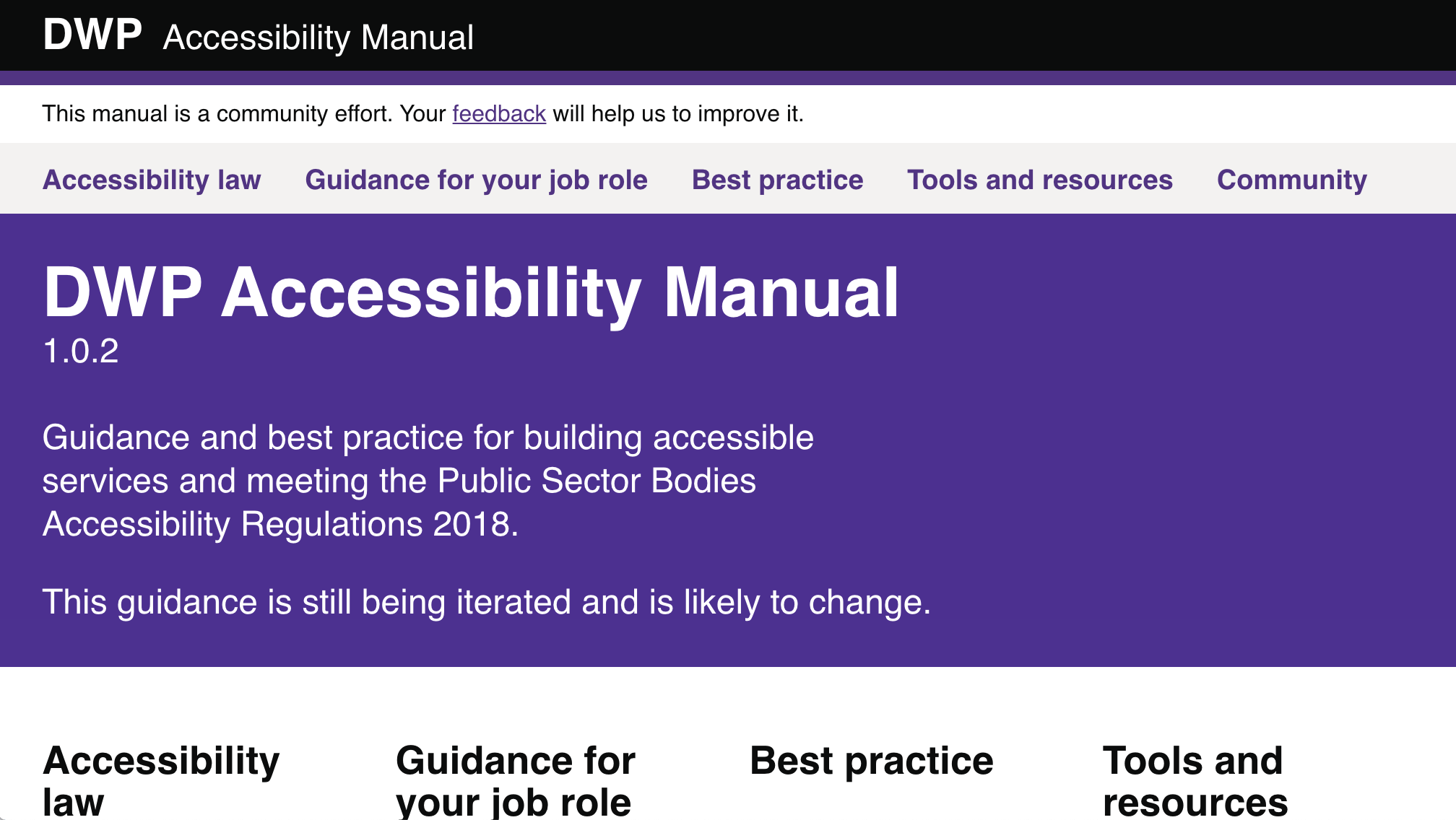 [Speaker Notes: https://accessibility-manual.dwp.gov.uk/]
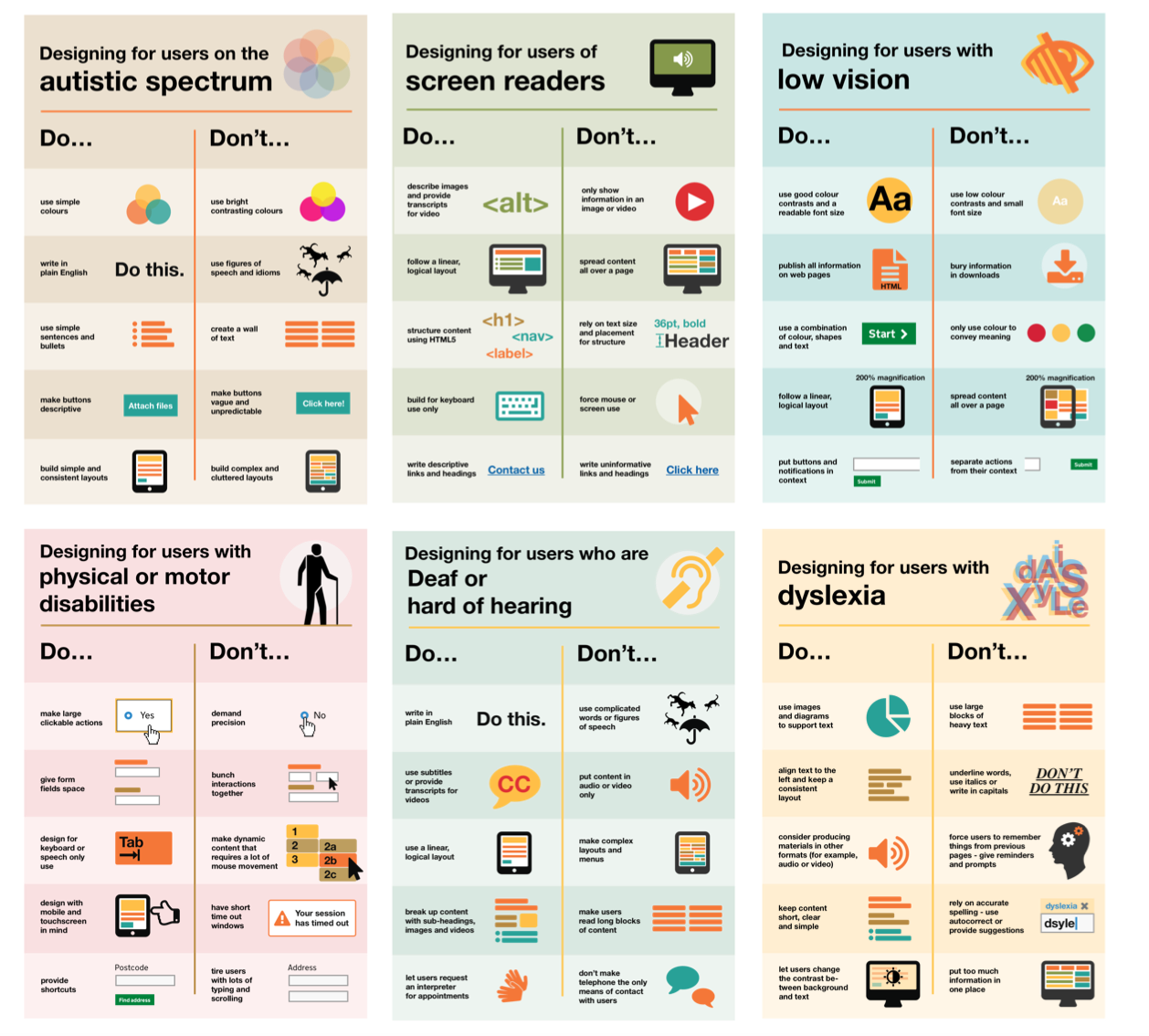 [Speaker Notes: https://github.com/UKHomeOffice/posters]
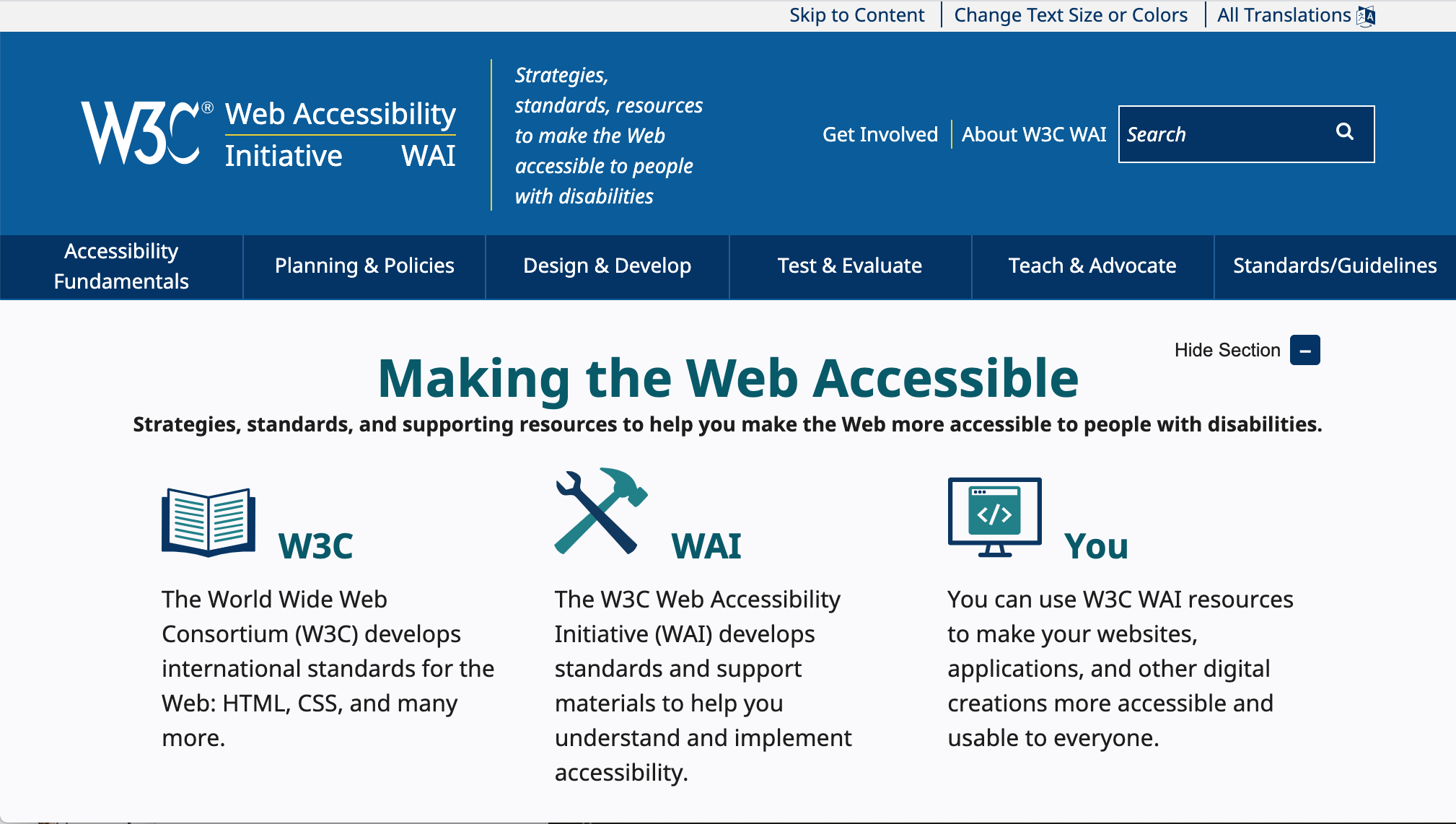 [Speaker Notes: https://www.w3.org/WAI/]
Training from CDDO

Introduction to Accessibility:
Understanding Accessibility
Assistive Technology Demo

WCAG training (coming soon)
[Speaker Notes: Other training:
Quick checks (doesn’t work at scale)
Persona training (doesn’t work at scale)
Persona testing (doesn’t work at scale)
Accessibility Developer Workshop (currently defunct)
Accessibility Content Workshop (GDS)]
Questions?
Retrospective
Please fill in the form at v.gd/a11yTrainingFeedback to tell us what we can improve and what went well
Thanks!

Anika Henke
[Speaker Notes: .]